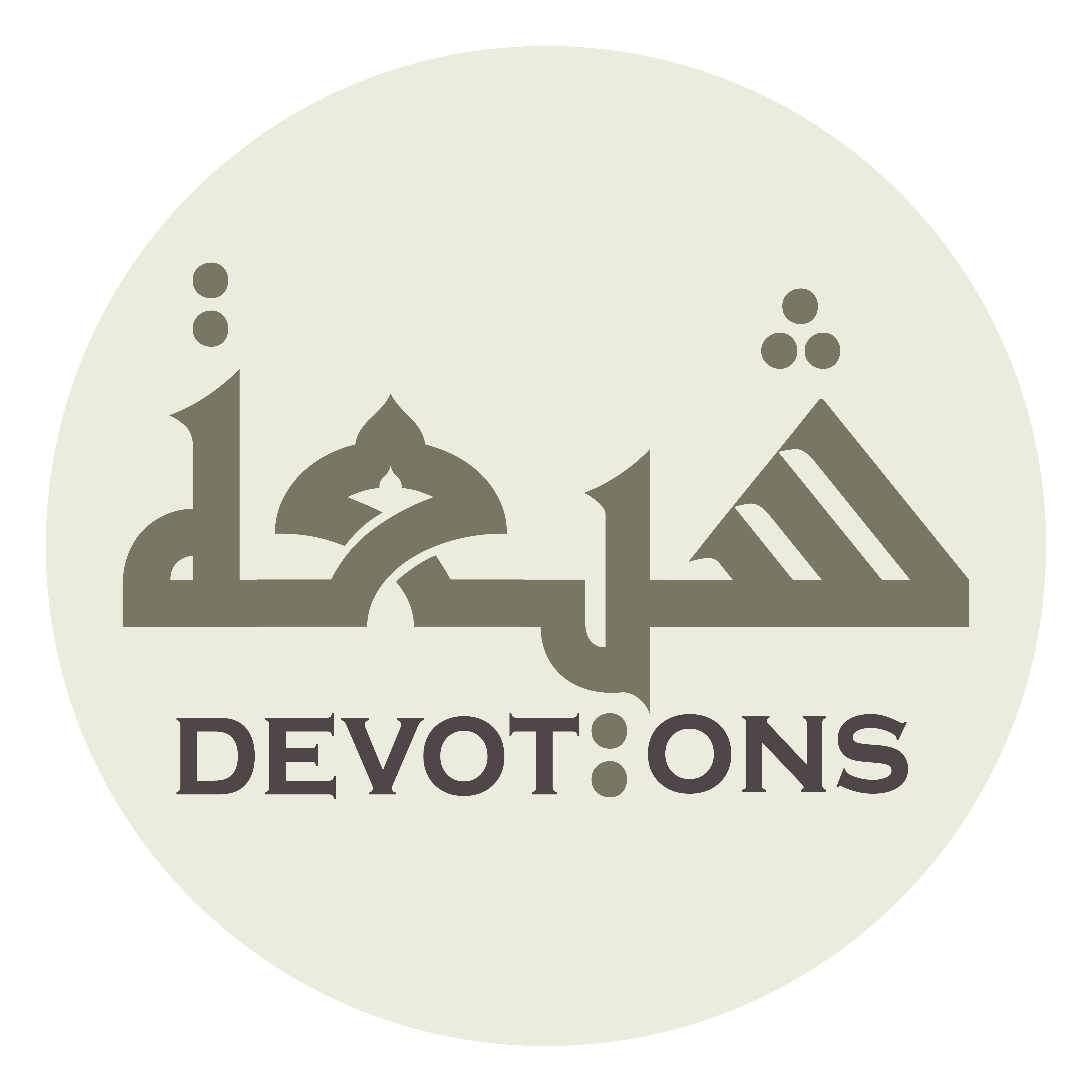 Munajat 3 - Sahifat Sajjadiyyah
إِلٰهِيْ أَتَرَاكَ بَعْدَ الْإِيـمَانِ بِكَ تُعَذِّبُنِي
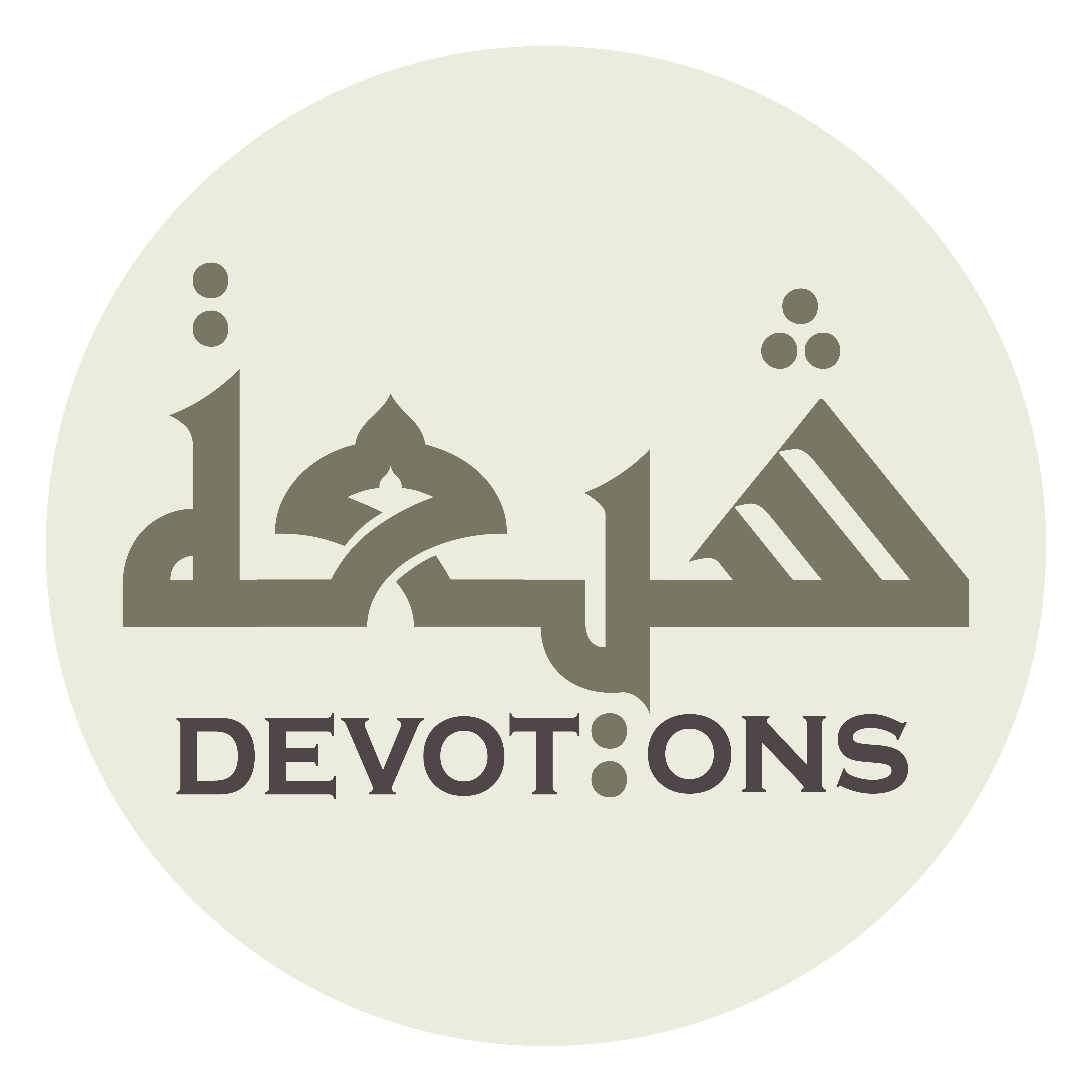 اَللَّهُمَّ صَلِّ عَلَى مُحَمَّدٍ وَ آلِ مُحَمَّدٍ

allāhumma ṣalli `alā muḥammadin wa āli muḥammad

O' Allāh send Your blessings on Muhammad and the family of Muhammad.
Munajat 3 - Sahifat Sajjadiyyah
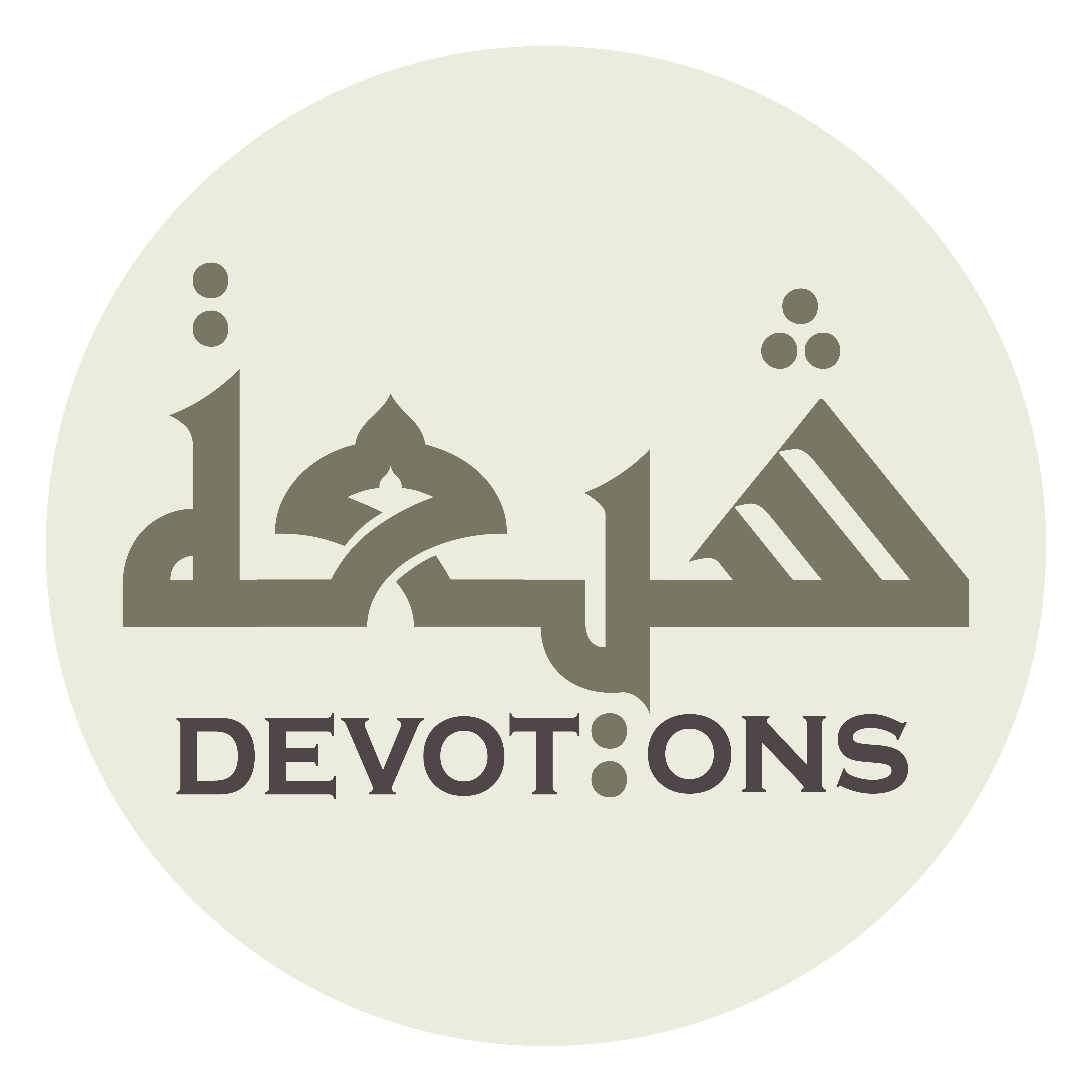 بِسْمِ اللَّـهِ الرَّحْمَـٰنِ الرَّحِيمِ

bismillāhir raḥmānir raḥīm

In the Name of Allah, the All-beneficent, the All-merciful
Munajat 3 - Sahifat Sajjadiyyah
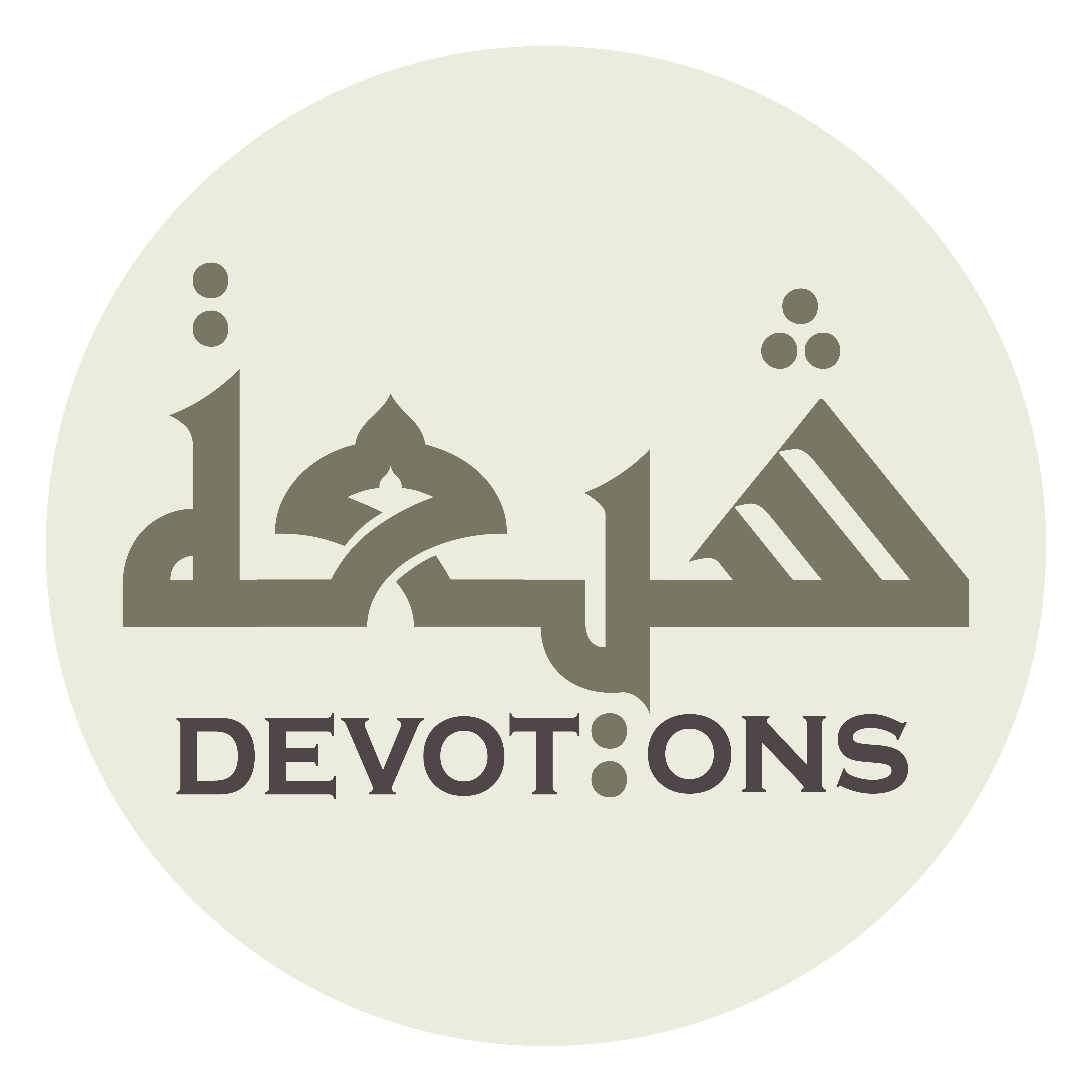 إِلٰهِيْ أَتَرَاكَ بَعْدَ الْإِيـمَانِ بِكَ تُعَذِّبُنِي

ilāhī atarāka ba`dal īmāni bika tu`adhhibunī

My God, will You chastise me after my faith in You,
Munajat 3 - Sahifat Sajjadiyyah
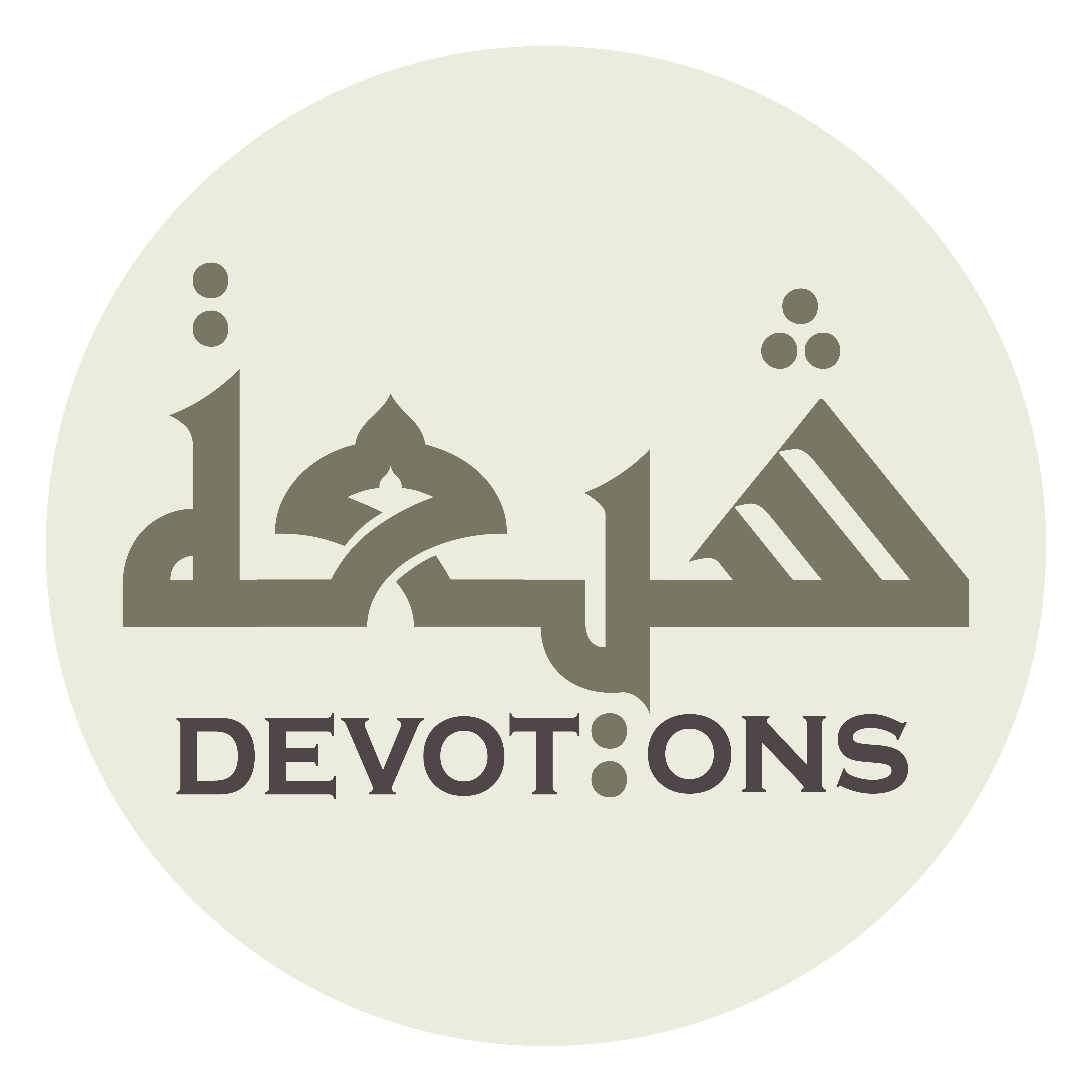 أَمْ بَعْدَ حُبِّيْ إِيَّاكَ تُبَعِّدُنِي

am ba`da ḥubbī iyyāka tuba``idunī

drive me far away after my love for You,
Munajat 3 - Sahifat Sajjadiyyah
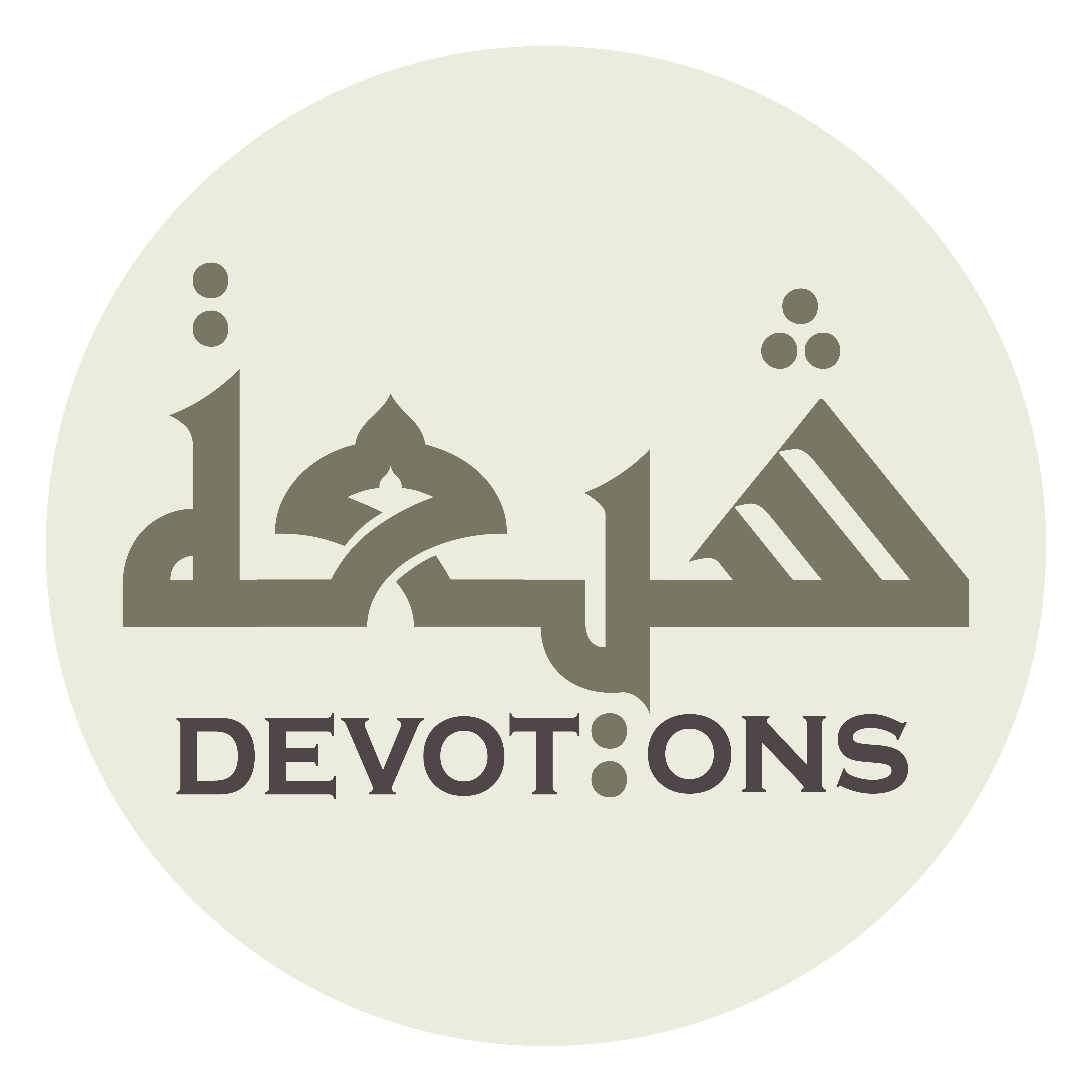 أَمْ مَعَ رَجَائِيْ لِرَحْمَتِكَ وَصَفْحِكَ تَحْرِمُنِي

am ma`a rajā-ī liraḥmatika waṣafḥika taḥrimunī

deprive me while I hope for Your mercy and forgiveness,
Munajat 3 - Sahifat Sajjadiyyah
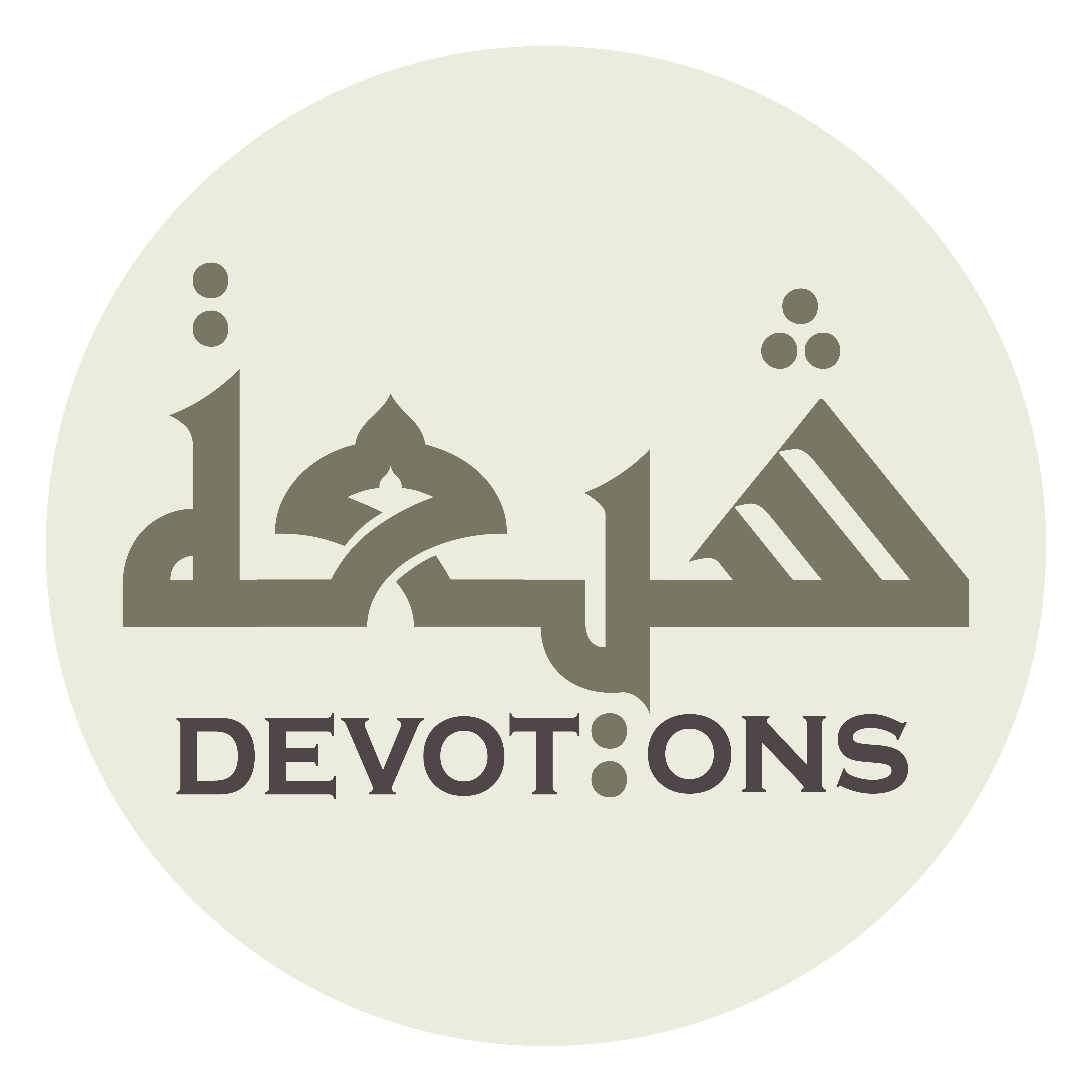 أَمْ مَعَ اسْتِجَارَتِيْ بِعَفْوِكَ تُسْلِمُنِي

am ma`astijāratī bi`afwika tuslimunī

forsake me while I seek sanctuary in Your pardon?
Munajat 3 - Sahifat Sajjadiyyah
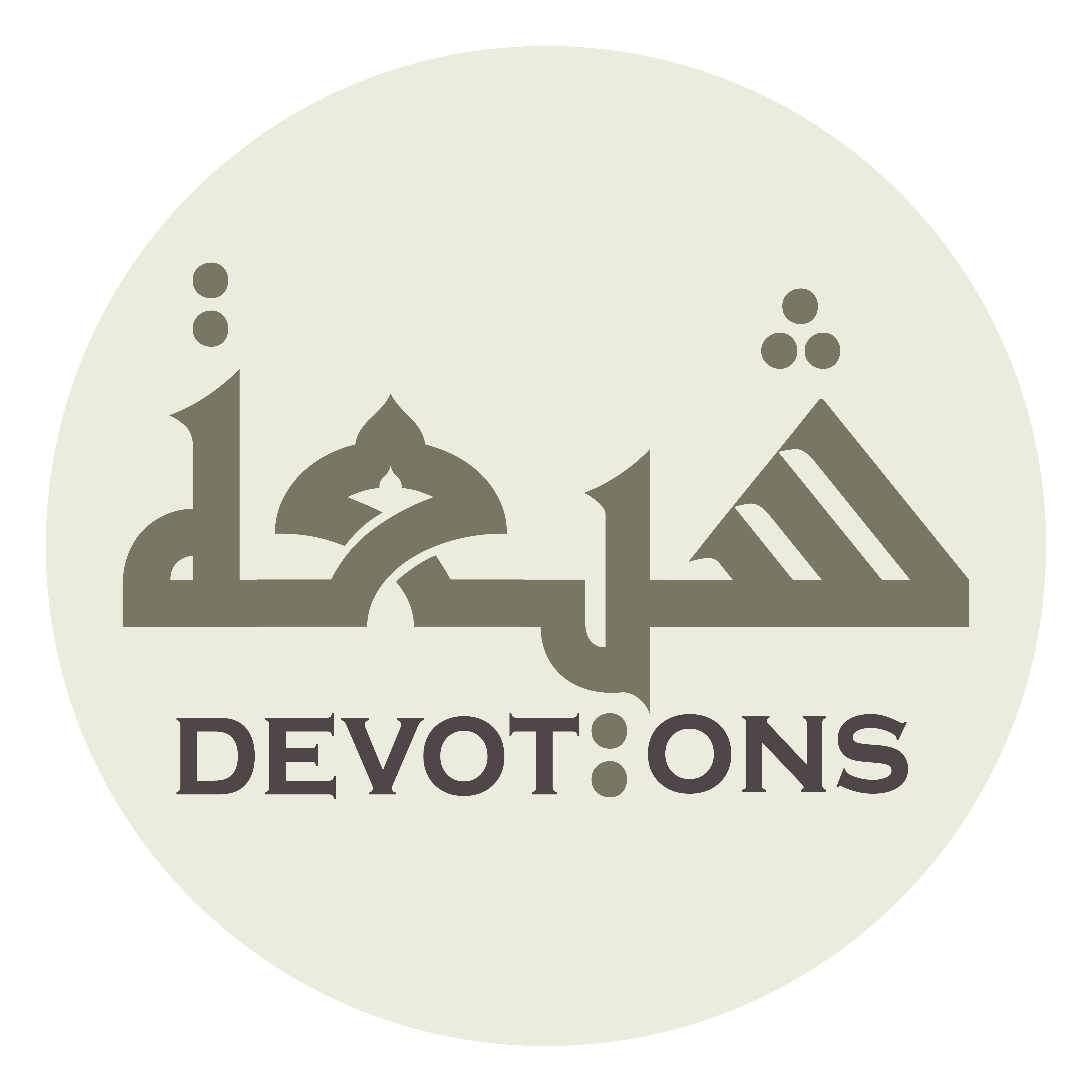 حَاشَا لِوَجْهِكَ الْكَرِيمِ أَنْ تُخَيِّبَنِي

ḥāshā liwajhikal karīmi an tukhayyibanī

Far it be from Your generous face to disappoint me?
Munajat 3 - Sahifat Sajjadiyyah
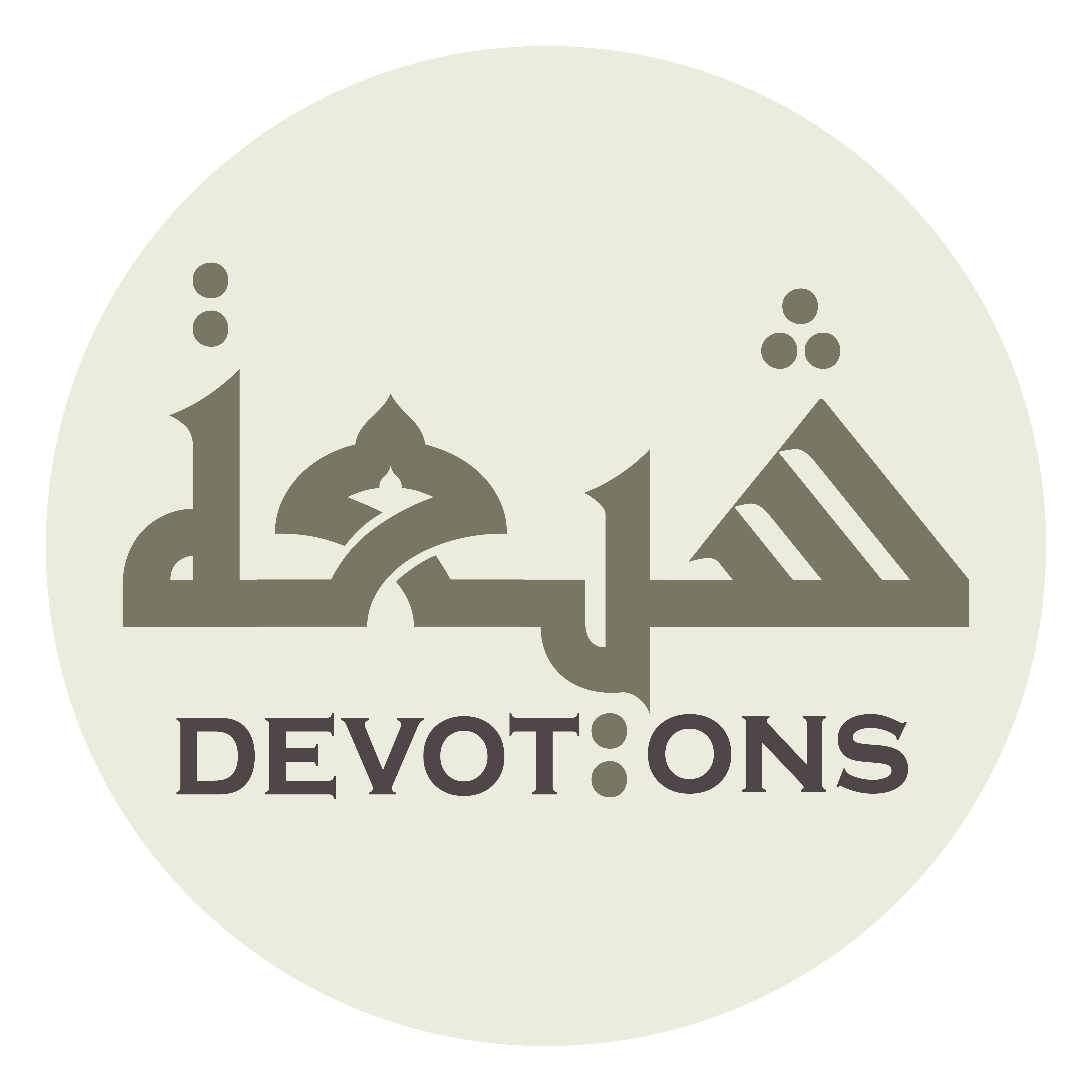 لَيْتَ شِعْرِيْ أَلِلشَّقَاءِ وَلَدَتْنِيْ أُمِّي

layta shi`rī alishhaqā-i waladatnī ummī

Would that I knew—Did my mother bear me for wretchedness?
Munajat 3 - Sahifat Sajjadiyyah
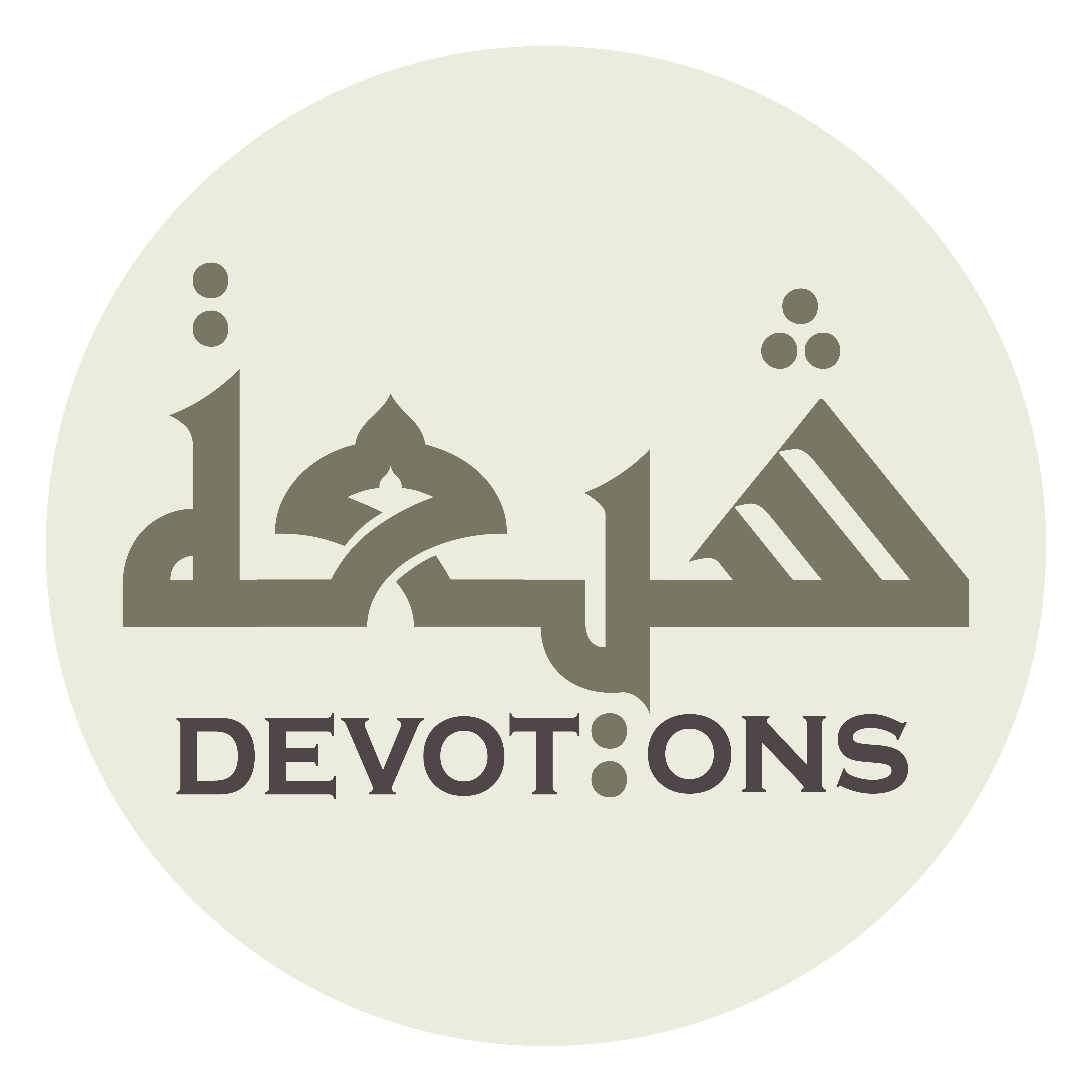 أَمْ لِلْعَنَاءِ رَبَّتْنِي

am lil`anā-i rabbatnī

Did she nurture me for suffering?
Munajat 3 - Sahifat Sajjadiyyah
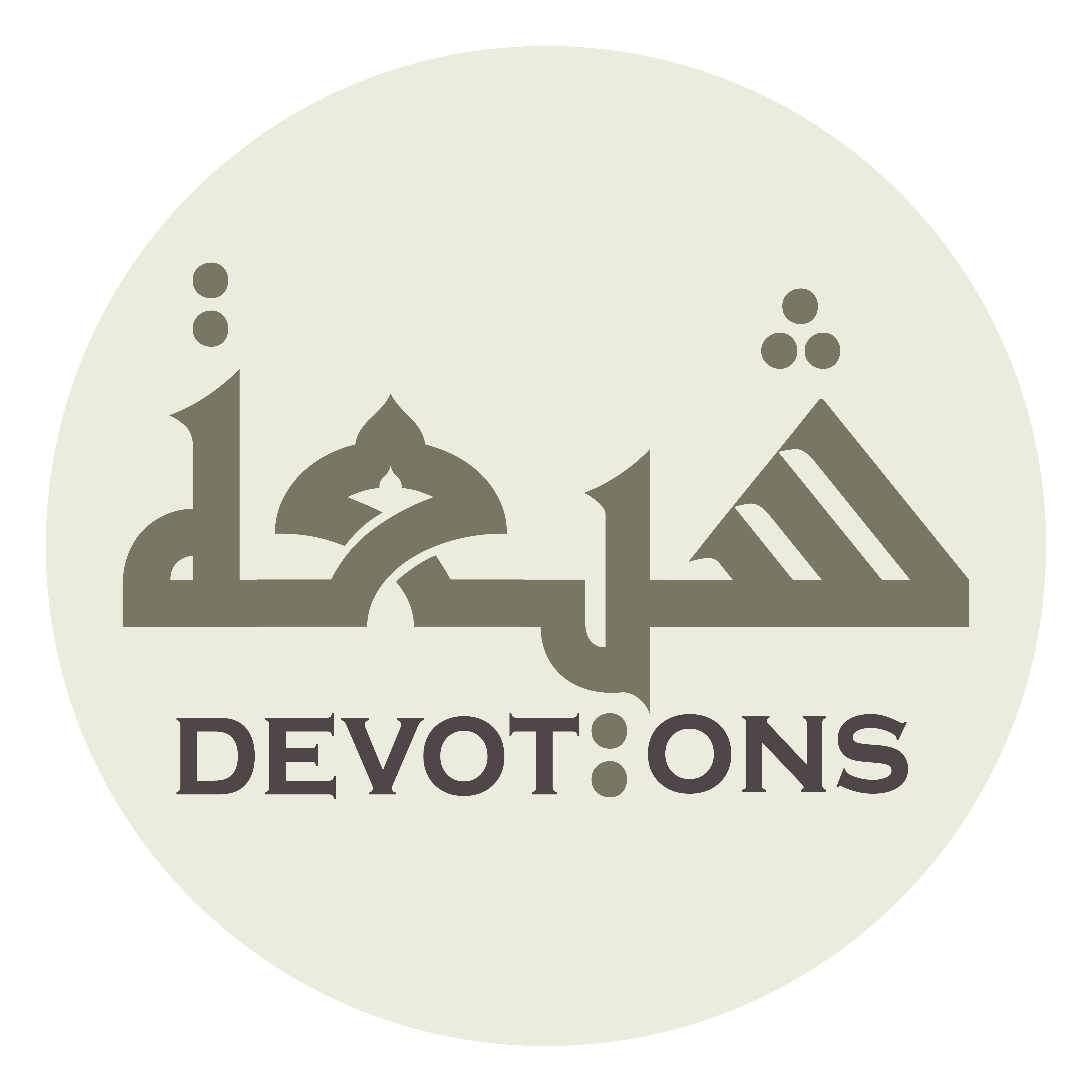 فَلَيْتَهَا لَمْ تَلِدْنِيْ وَلَمْ تُرَبِّنِي

falaytahā lam talidnī walam turabbinī

Would then that she had not borne me and had not nurtured me!
Munajat 3 - Sahifat Sajjadiyyah
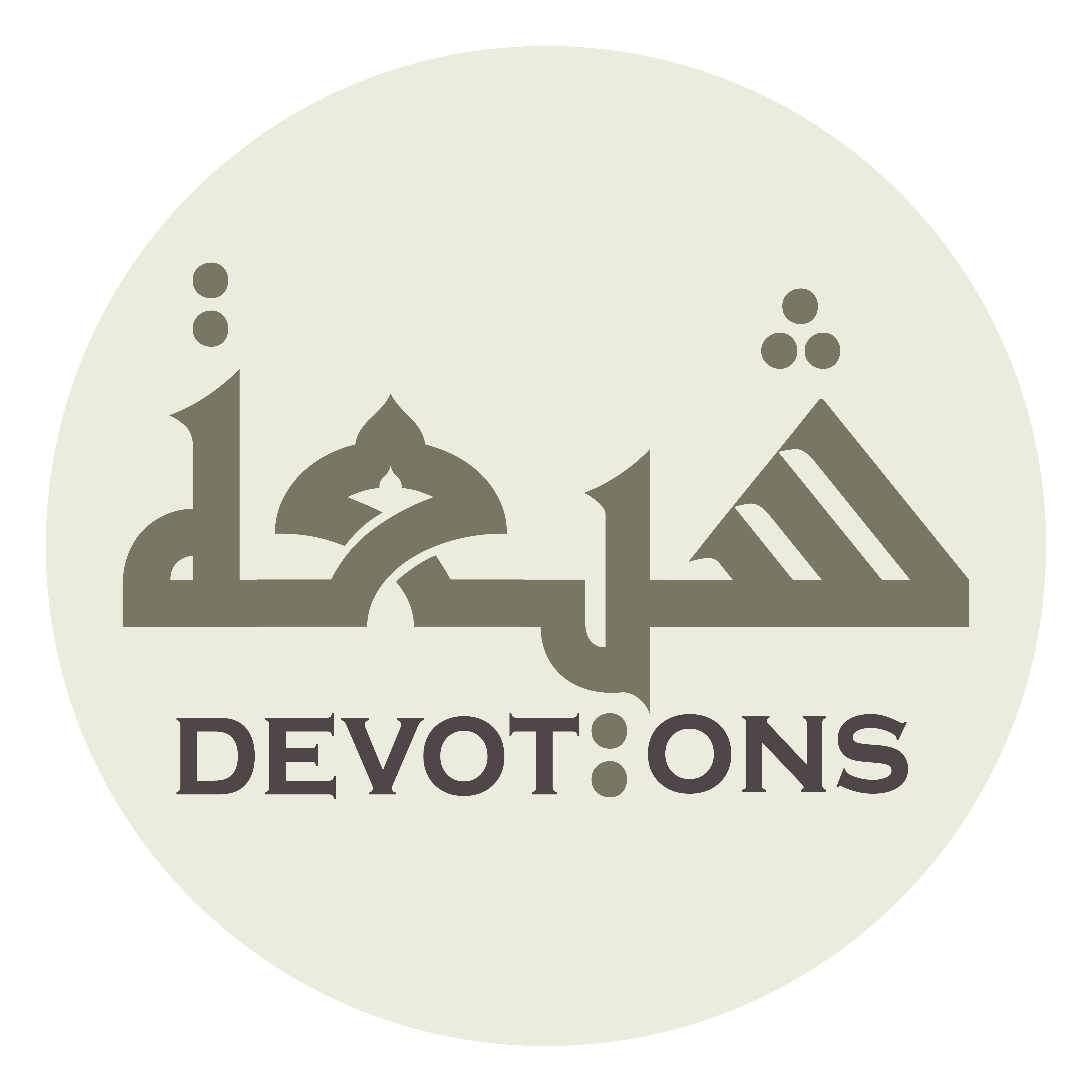 وَلَيْتَنِيْ عَلِمْتُ

walaytanī `alimt

Would that I had knowledge—
Munajat 3 - Sahifat Sajjadiyyah
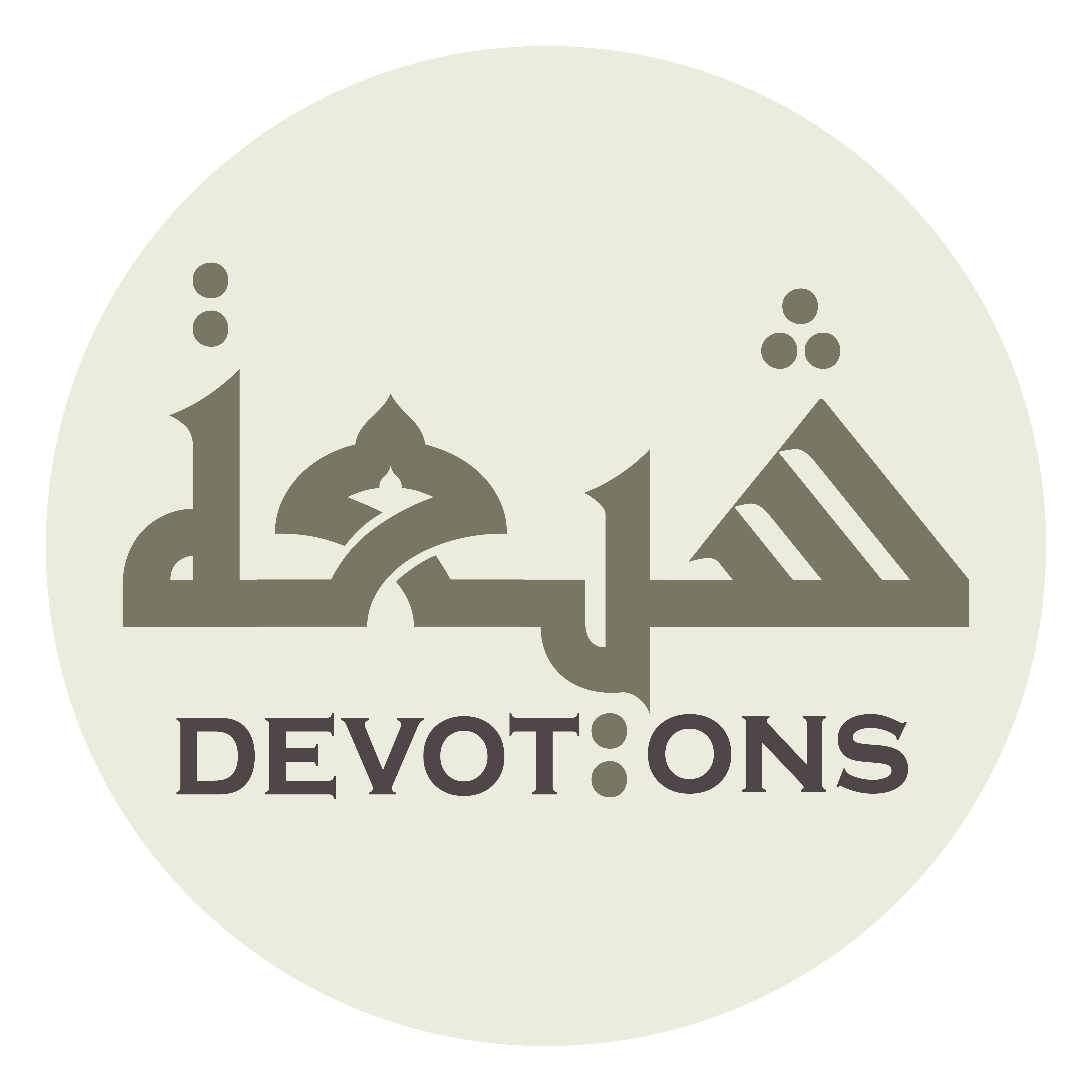 أَمِنْ أَهْلِ السَّعَادَةِ جَعَلْتَنِي

amin ahlis sa`ādati ja`altanī

Have You appointed me one of the people of felicity?
Munajat 3 - Sahifat Sajjadiyyah
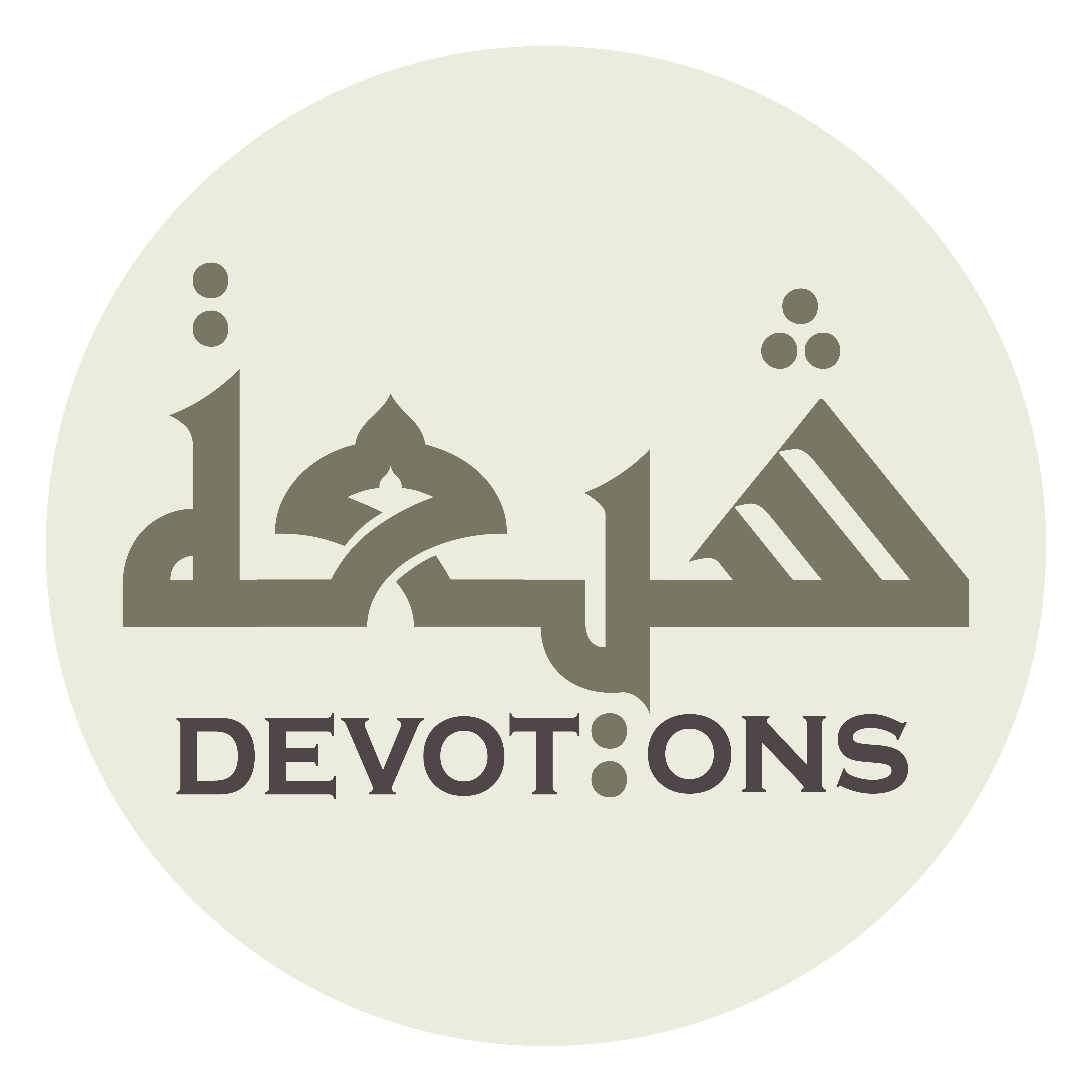 وَبِقُرْبِكَ وَجِوَارِكَ خَصَصْتَنِي

wabiqur-bika wajiwārika khaṣaṣtanī

Have You singled me out for Your nearness and neighborhood?
Munajat 3 - Sahifat Sajjadiyyah
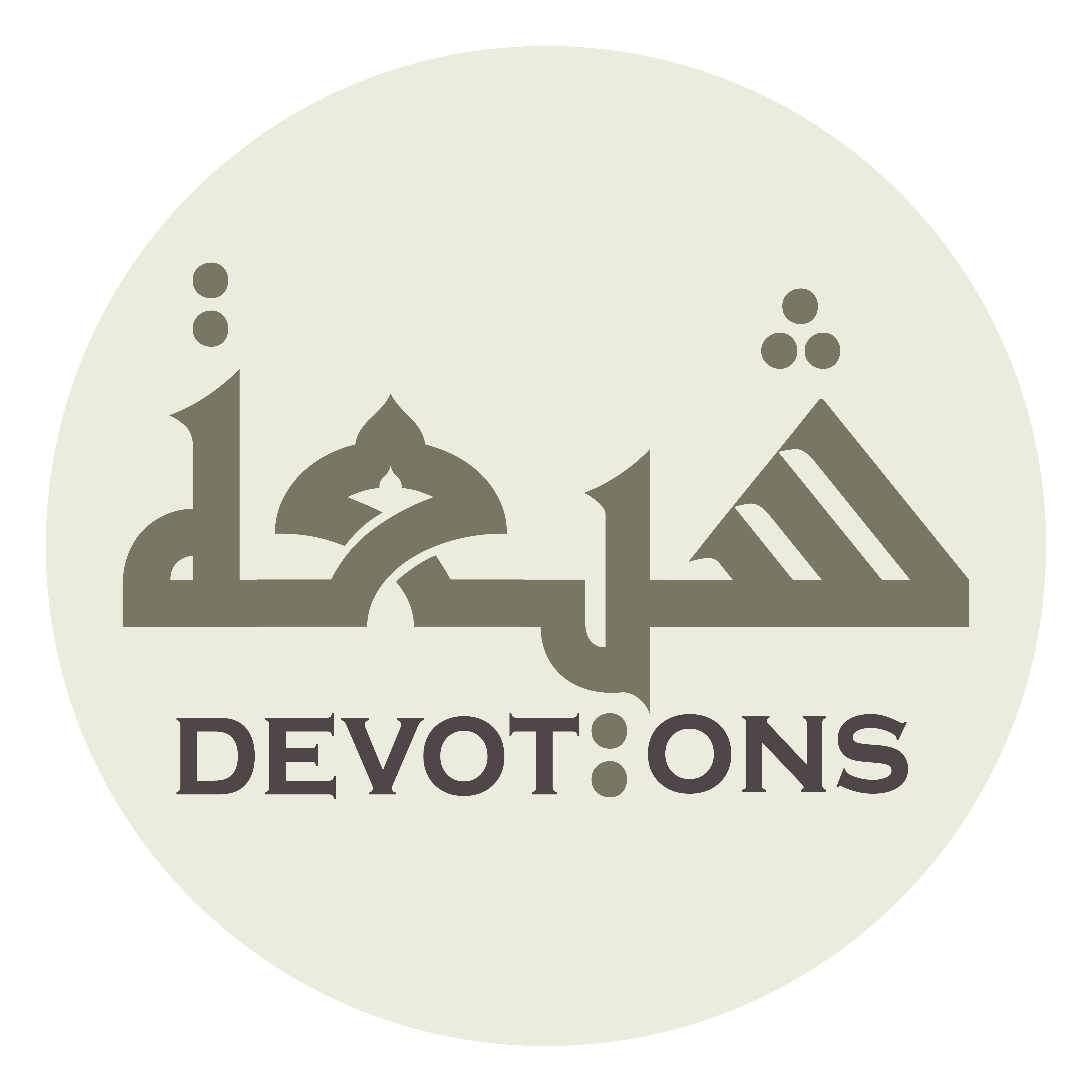 فَتَقَرَّ بِذٰلِكَ عَيْنِي

fataqarra bidhālika `aynī

Then would my eyes be gladdened,
Munajat 3 - Sahifat Sajjadiyyah
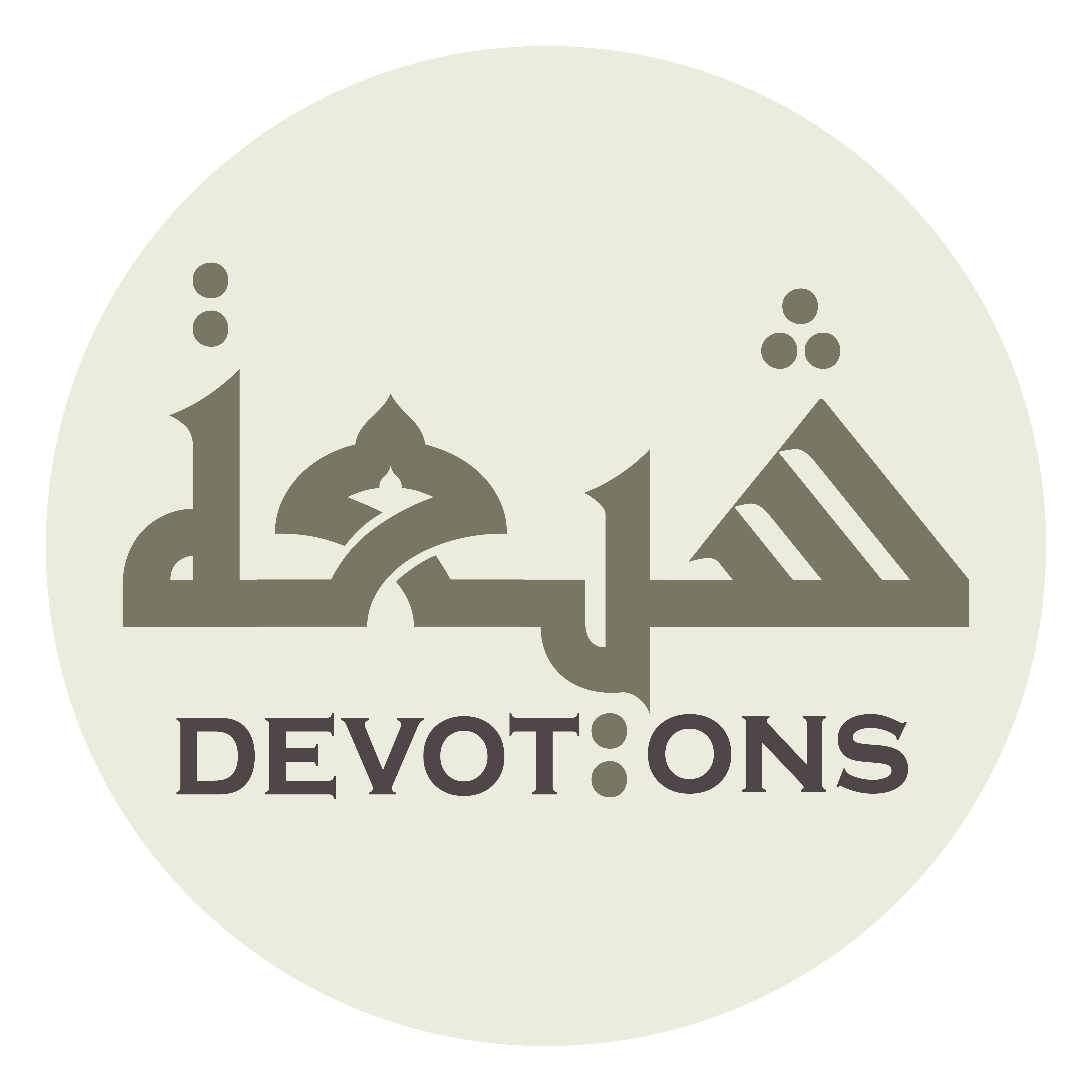 وَتَطْمَئِنَّ لَهُ نَفْسِي

wataṭma-inna lahu nafsī

and in that my soul reach serenity.
Munajat 3 - Sahifat Sajjadiyyah
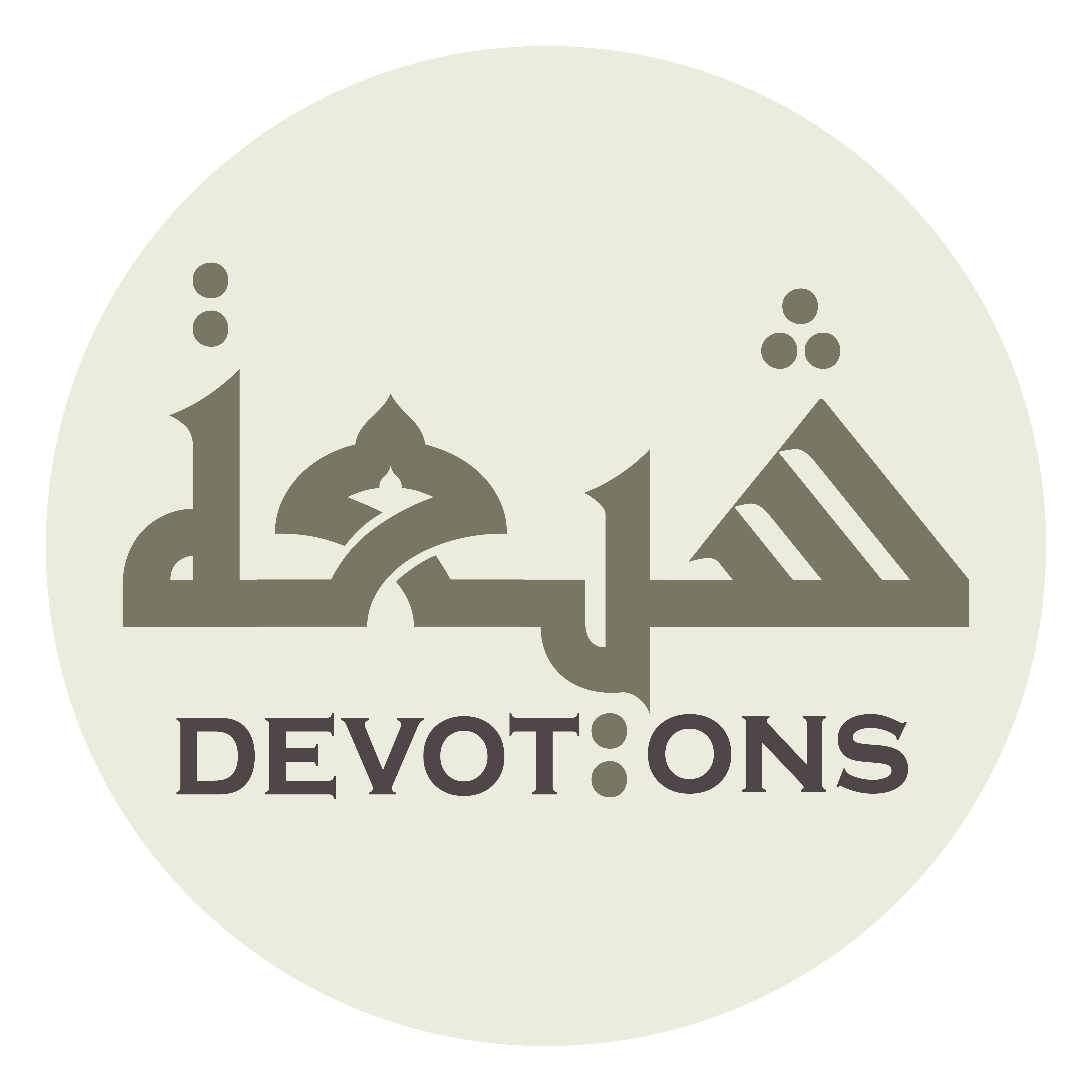 إِلٰهِيْ هَلْ تُسَوِّدُ وُجُوهًا خَرَّتْ سَاجِدَةً لِعَظَمَتِكَ

ilāhī hal tusawwidu wujūhan kharrat sājidatan li`aẓamatik

My God, do You blacken faces which fall down in prostration before Your mightiness?
Munajat 3 - Sahifat Sajjadiyyah
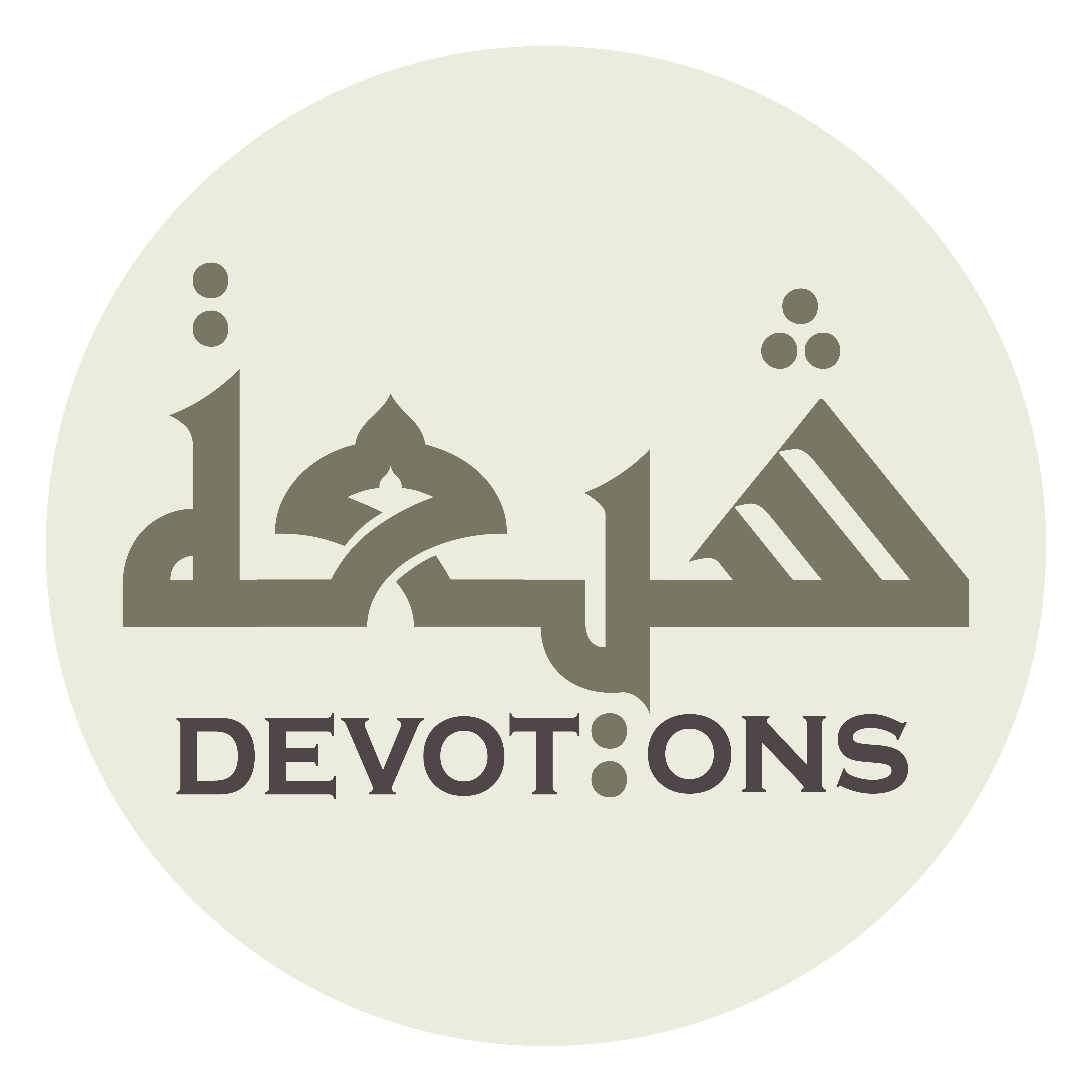 أَوْ تُخْرِسُ أَلْسِنَةً نَطَقَتْ بِالثَّنَاءِ عَلَى مَجْدِكَ وَجَلاَلَتِكَ

aw tukhrisu alsinatan naṭaqat bilthhanā-i `alā majdika wajalālatik

Do You strike dumb tongues which speak in laudation of Your glory and majesty?
Munajat 3 - Sahifat Sajjadiyyah
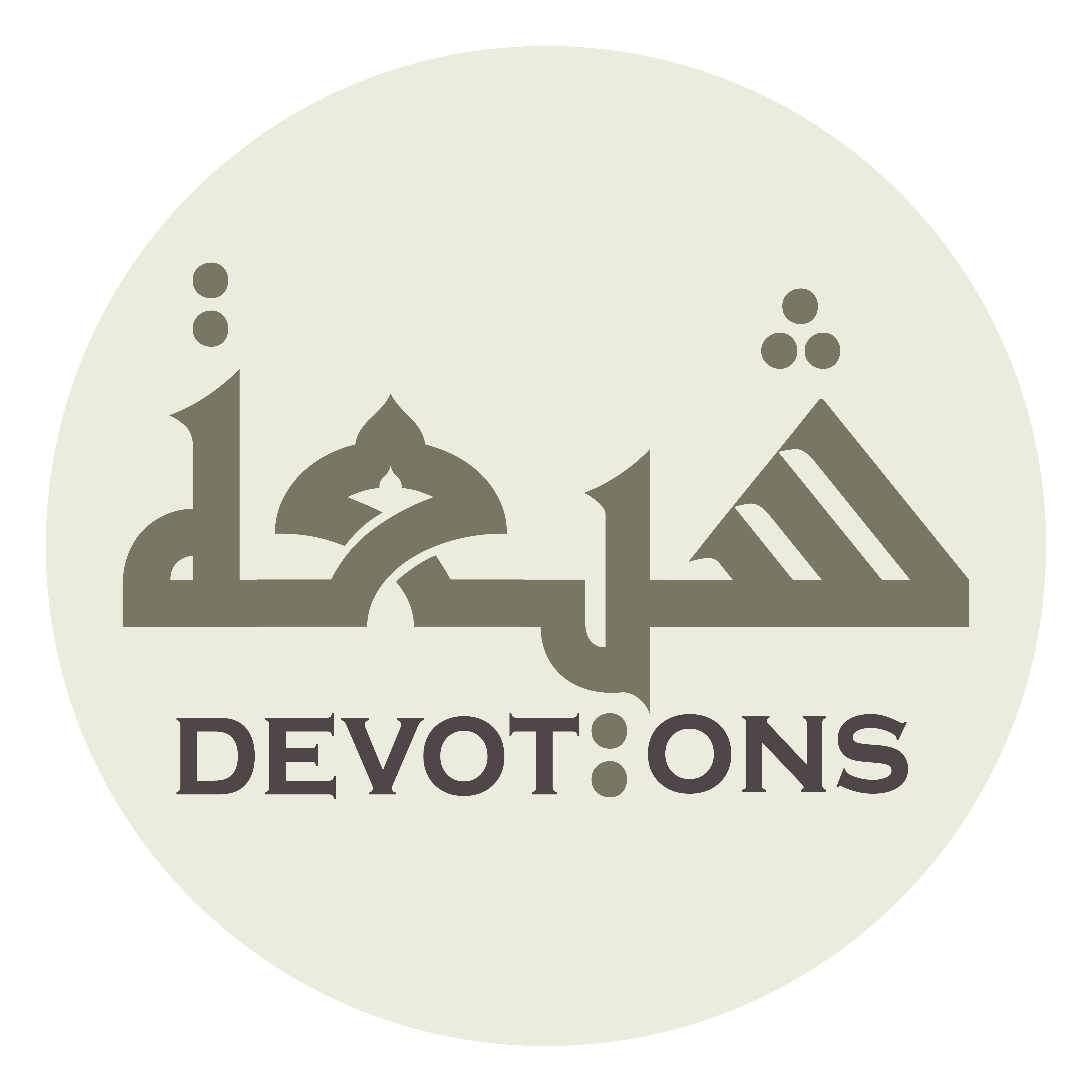 أَوْ تَطْبَعُ عَلَى قُلُوبٍ انْطَوَتْ عَلَى مَحَبَّتِكَ

aw taṭba`u `alā qulūbininṭawat `alā maḥabbatik

Do You seal hearts which harbor Your love?
Munajat 3 - Sahifat Sajjadiyyah
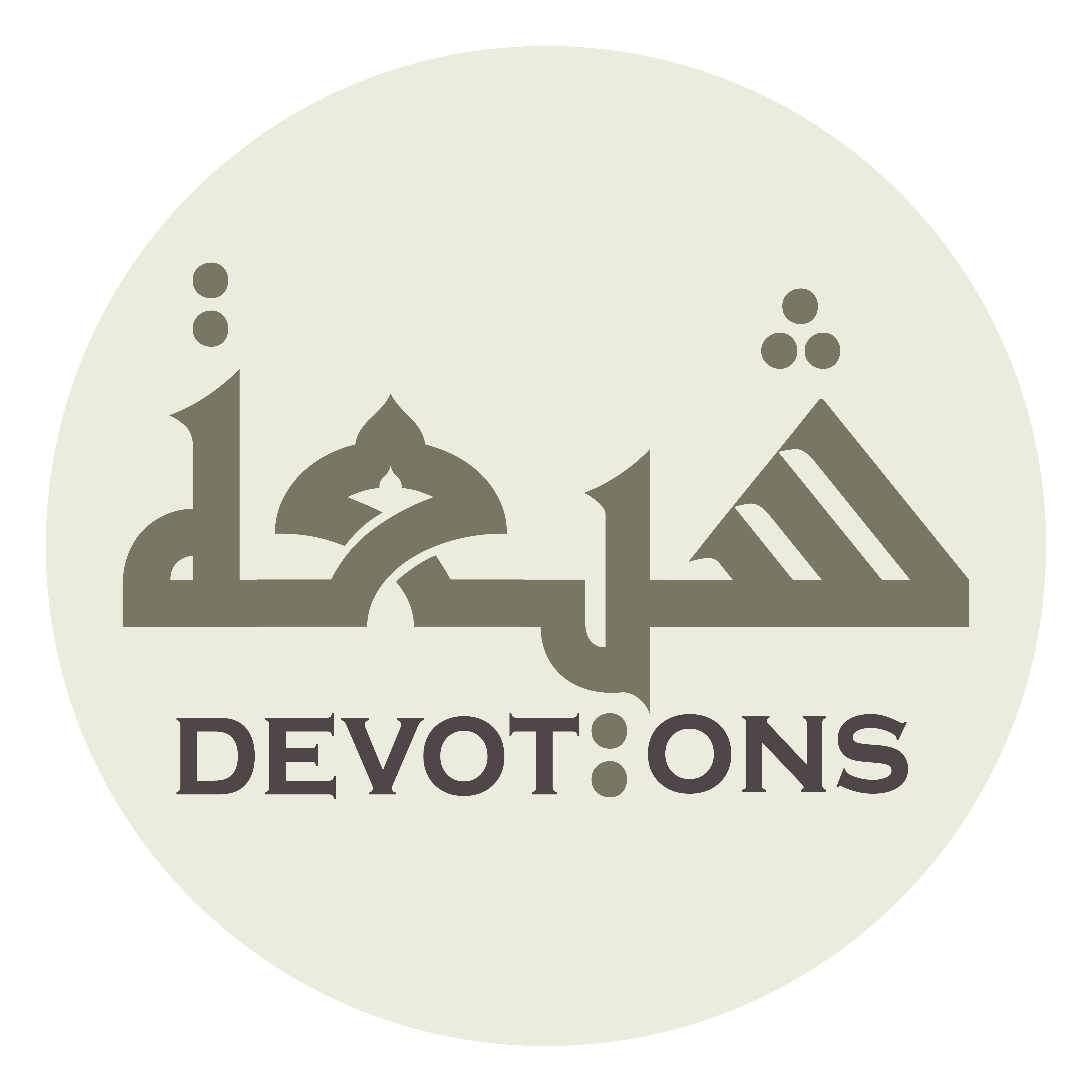 أَوْ تُصِمُّ أَسْمَاعًا تَلَذَّذَتْ بِسَمَاعِ ذِكْرِكَ فِيْ إِرَادَتِكَ

aw tuṣimmu asmā`an taladhhadhat bisamā`i dhikrika fī irādatik

Do You deafen ears which take pleasure in hearing Your remembrance according to Your will?
Munajat 3 - Sahifat Sajjadiyyah
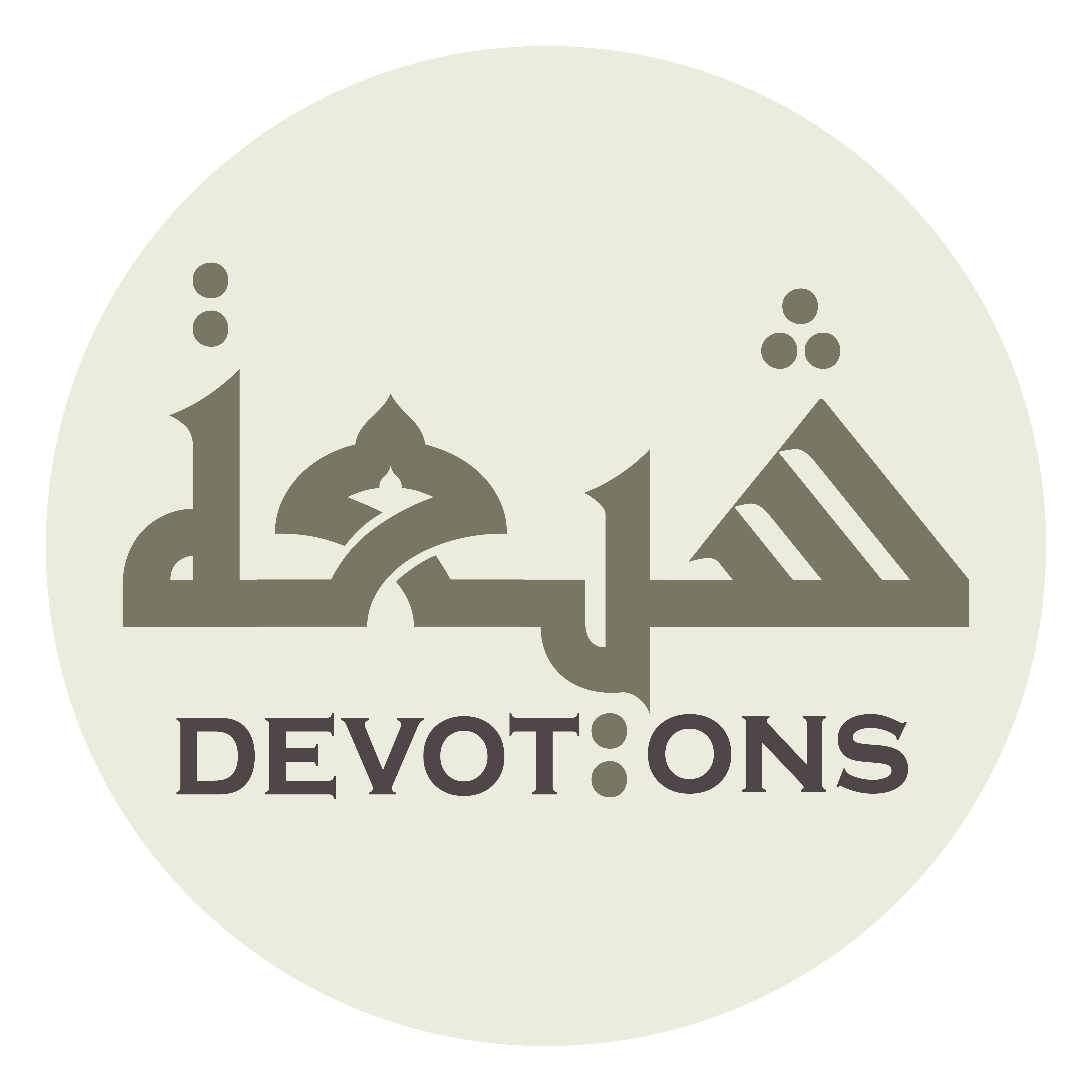 أَوْ تَغُلُّ أَكُفًّا رَفَعَتْهَا الْآمَالُ إِلَيْكَ رَجَاءَ رَأْفَتِكَ

aw taghullu akuffan rafa`at-hal-āmālu ilayka rajā-a ra-fatik

Do You manacle hands which expectations have raised to You in hope of Your clemency?
Munajat 3 - Sahifat Sajjadiyyah
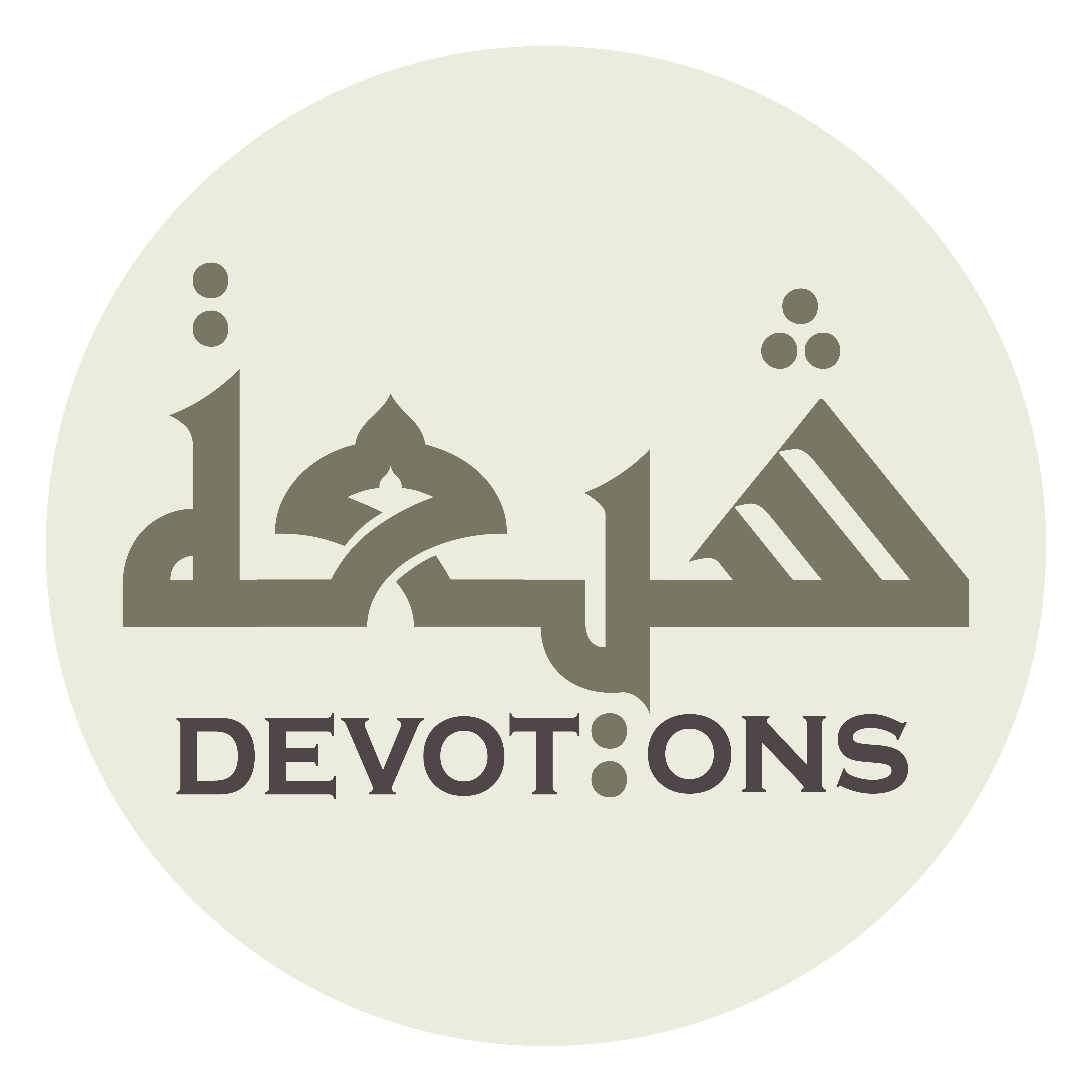 أَوْ تُعَاقِبُ أَبْدَانًا عَمِلَتْ بِطَاعَتِكَ حَتَّىٰ نَحِلَتْ فِيْ مُجَاهَدَتِكَ

aw tu`āqibu abdānan `amilat biṭā`atika ḥattā naḥilat fī mujāhadatik

Do You punish bodies which worked to obey You until they grew thin in struggling for You?
Munajat 3 - Sahifat Sajjadiyyah
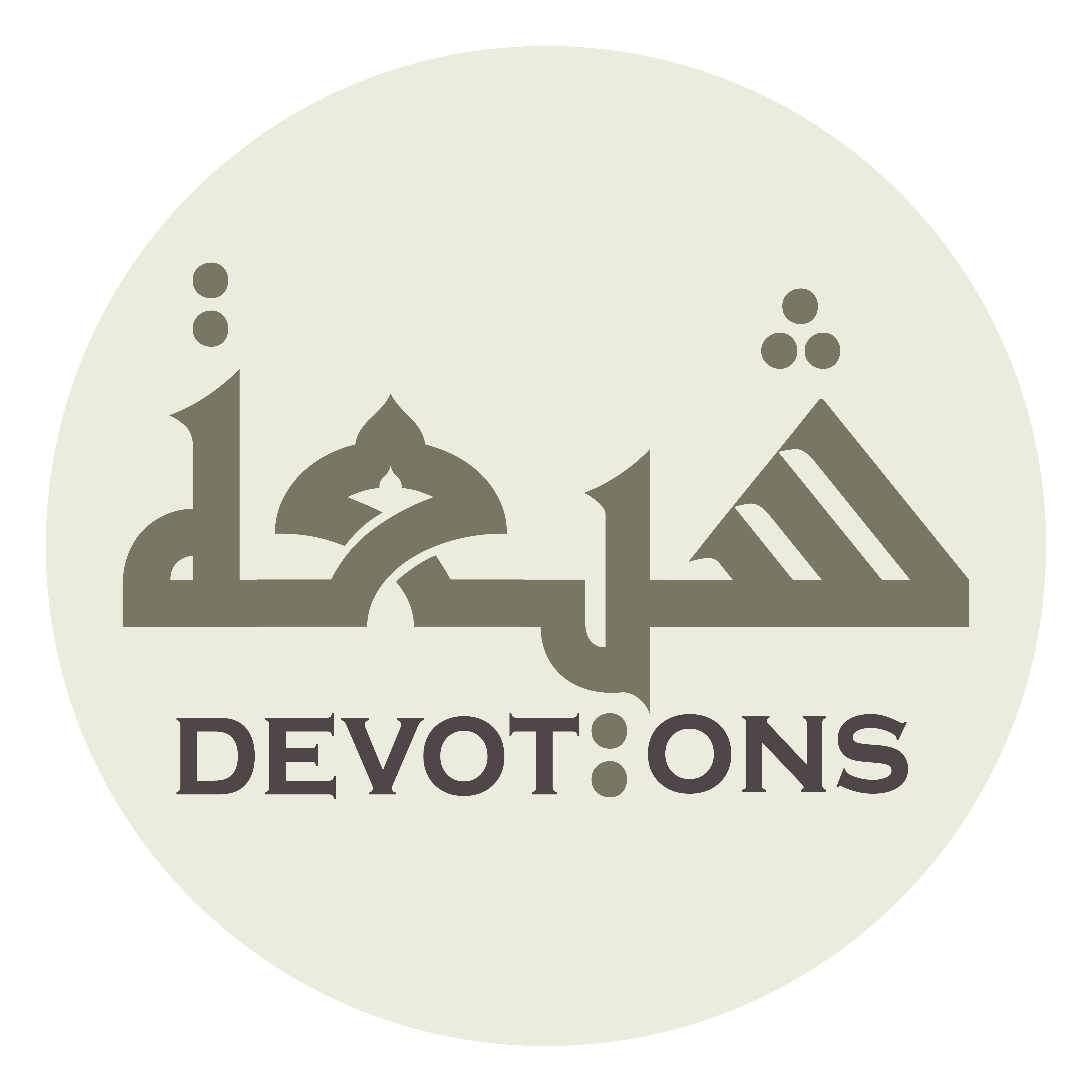 أَوْ تُعَذِّبُ أَرْجُلًا سَعَتْ فِيْ عِبَادَتِكَ

aw tu`adhhibu ar-julan sa`at fī `ibādatik

Do You chastise legs which ran to worship You?
Munajat 3 - Sahifat Sajjadiyyah
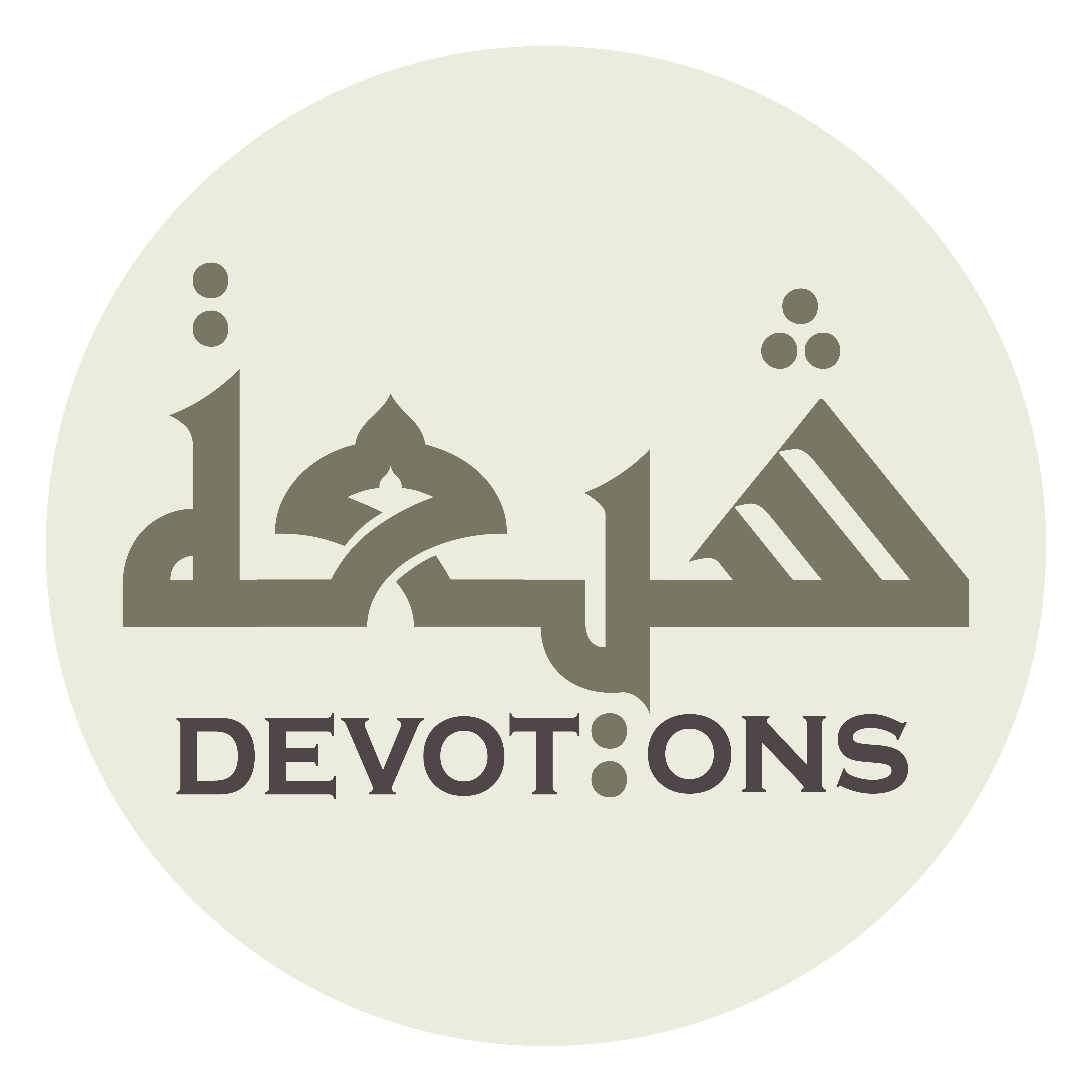 إِلٰهِيْ لَا تُغْلِقْ عَلَى مُوَحِّدِيْكَ أَبْوَابَ رَحْمَتِكَ

ilāhī lā tughliq `alā muwaḥḥidīka abwāba raḥmatik

My God, lock not toward those who profess Your Unity the doors of Your mercy,
Munajat 3 - Sahifat Sajjadiyyah
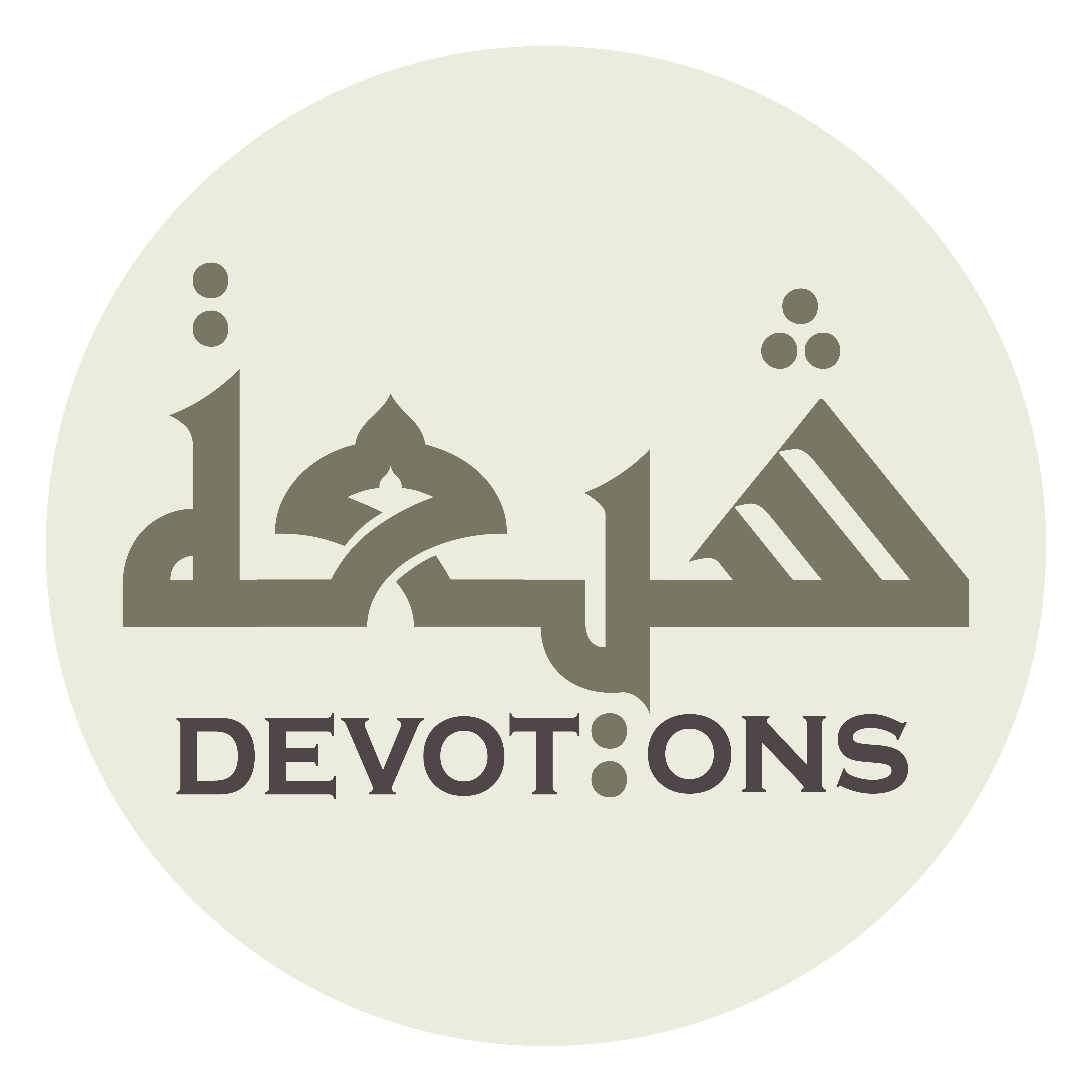 وَلَا تَحْجُبْ مُشْتَاقِيكَ عَنِ النَّظَرِ إِلَى جَمِيلِ رُؤْيَتِكَ

walā taḥjub mushtāqīka `anin naẓari ilā jamīli ru-yatik

and veil not those who yearn for You from looking upon the vision of Your beauty!
Munajat 3 - Sahifat Sajjadiyyah
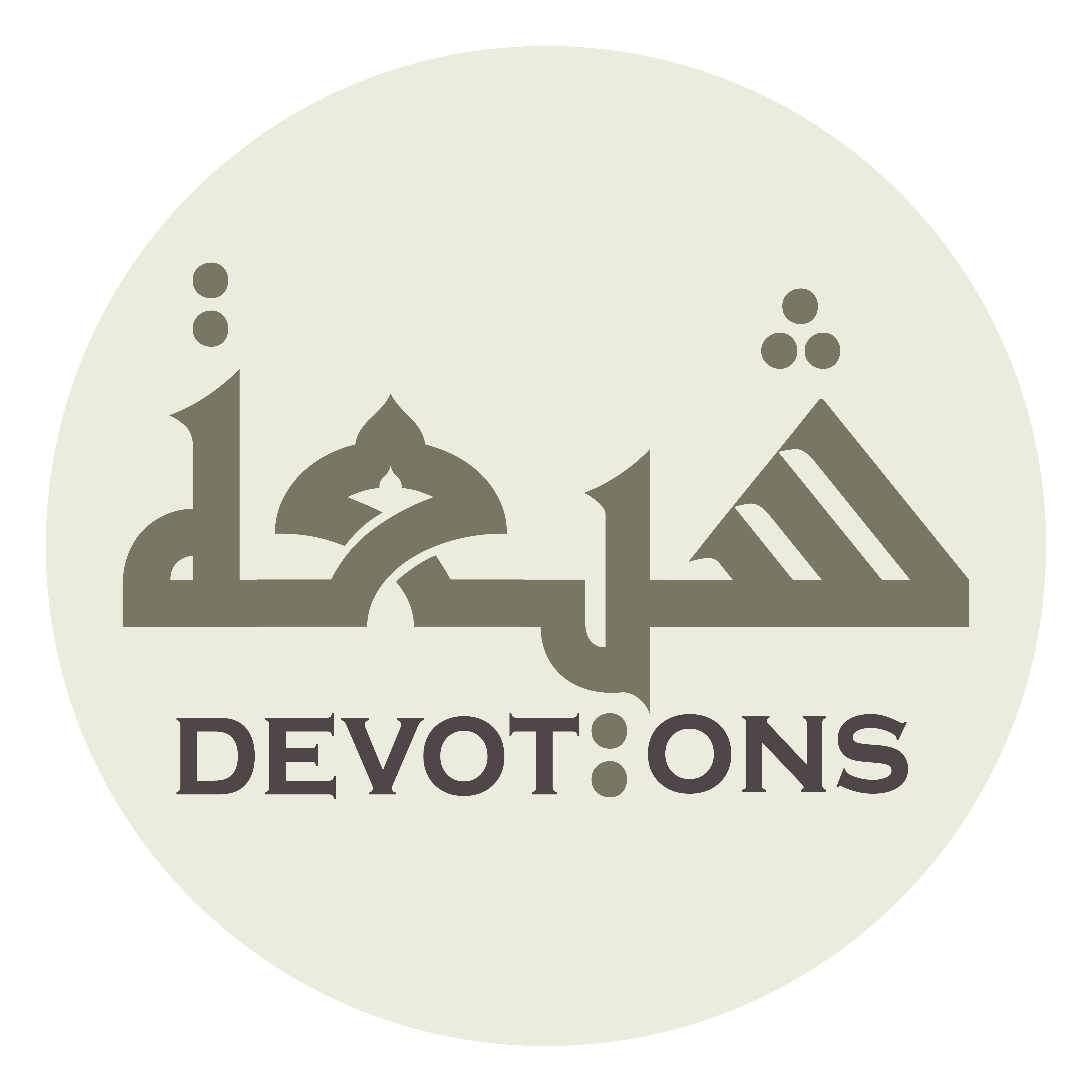 إِلٰهِيْ نَفْسٌ أَعْزَزْتَهَا بِتَوْحِيْدِكَ

ilāhī nafsun a`zaztahā bitawḥīdik

My God, a soul which You have exalted by its professing Your Unity—
Munajat 3 - Sahifat Sajjadiyyah
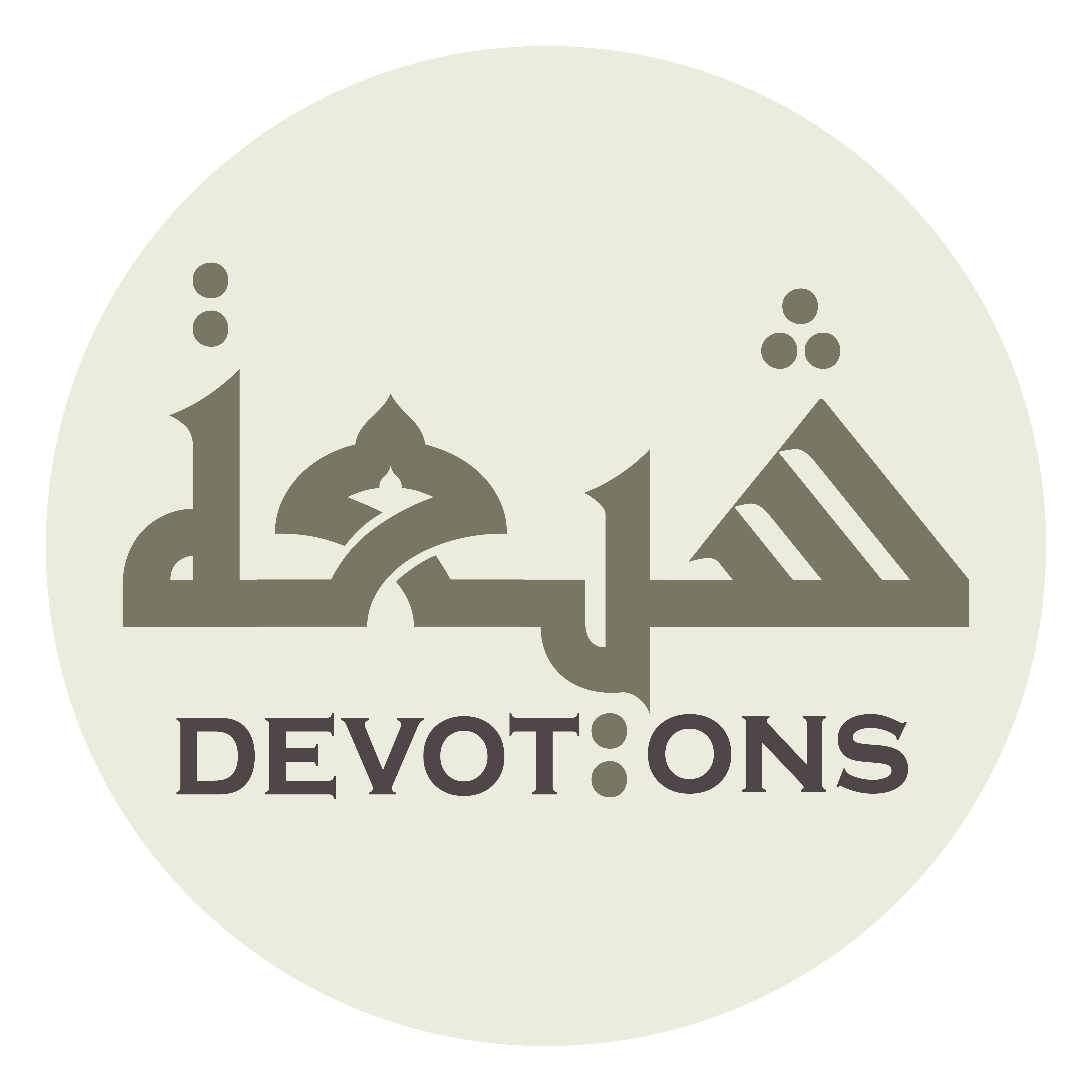 كَيْفَ تُذِلُّهَا بِمَهَانَةِ هِجْرَانِكَ

kayfa tudhilluhā bimahānati hijrānik

how will You humiliate him by leaving him?
Munajat 3 - Sahifat Sajjadiyyah
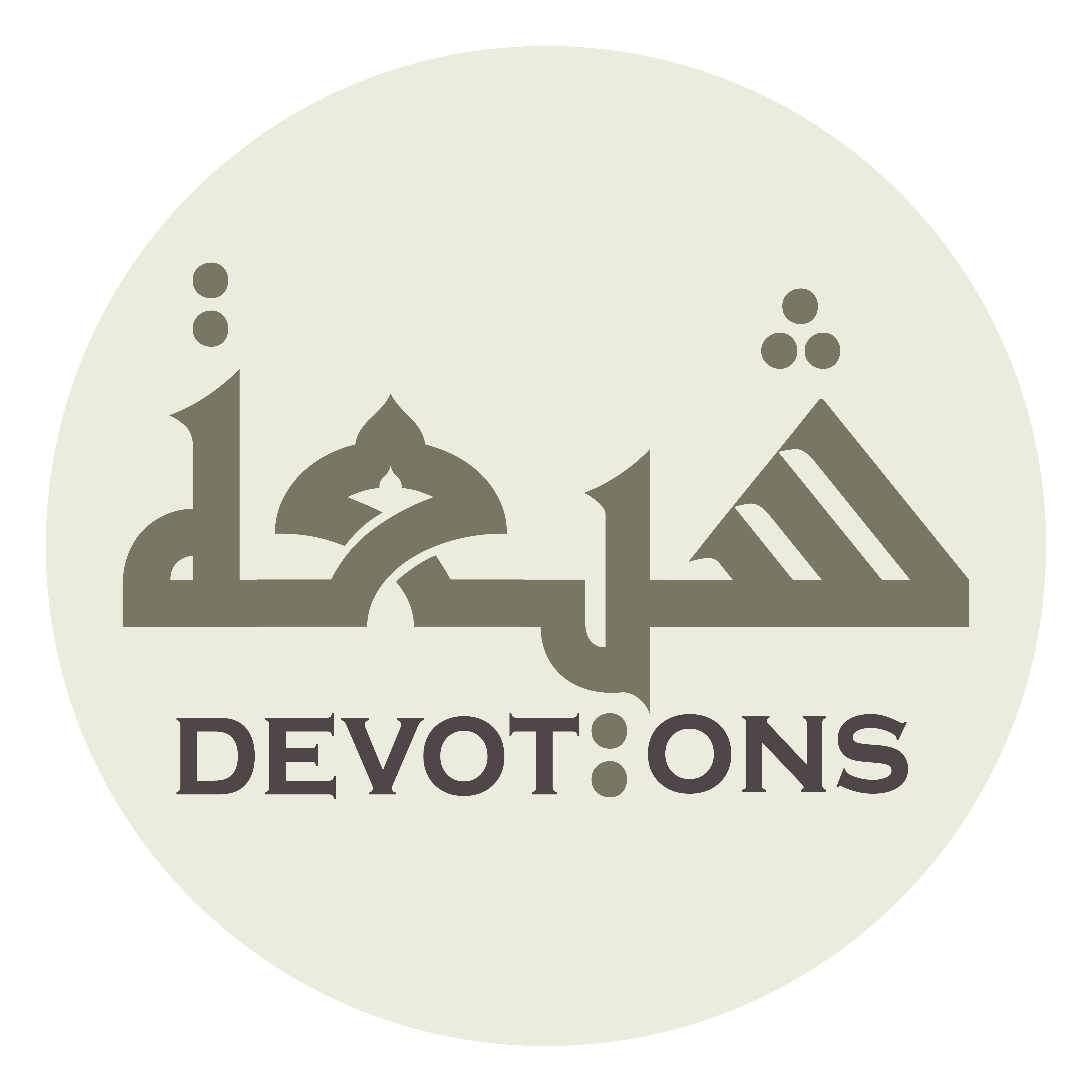 وَضَمِيرٌ انْعَقَدَ عَلَى مَوَدَّتِكَ

waḍamīrunin`aqada `alā mawaddatik

My God, a heart which has been knotted by its love for Your—
Munajat 3 - Sahifat Sajjadiyyah
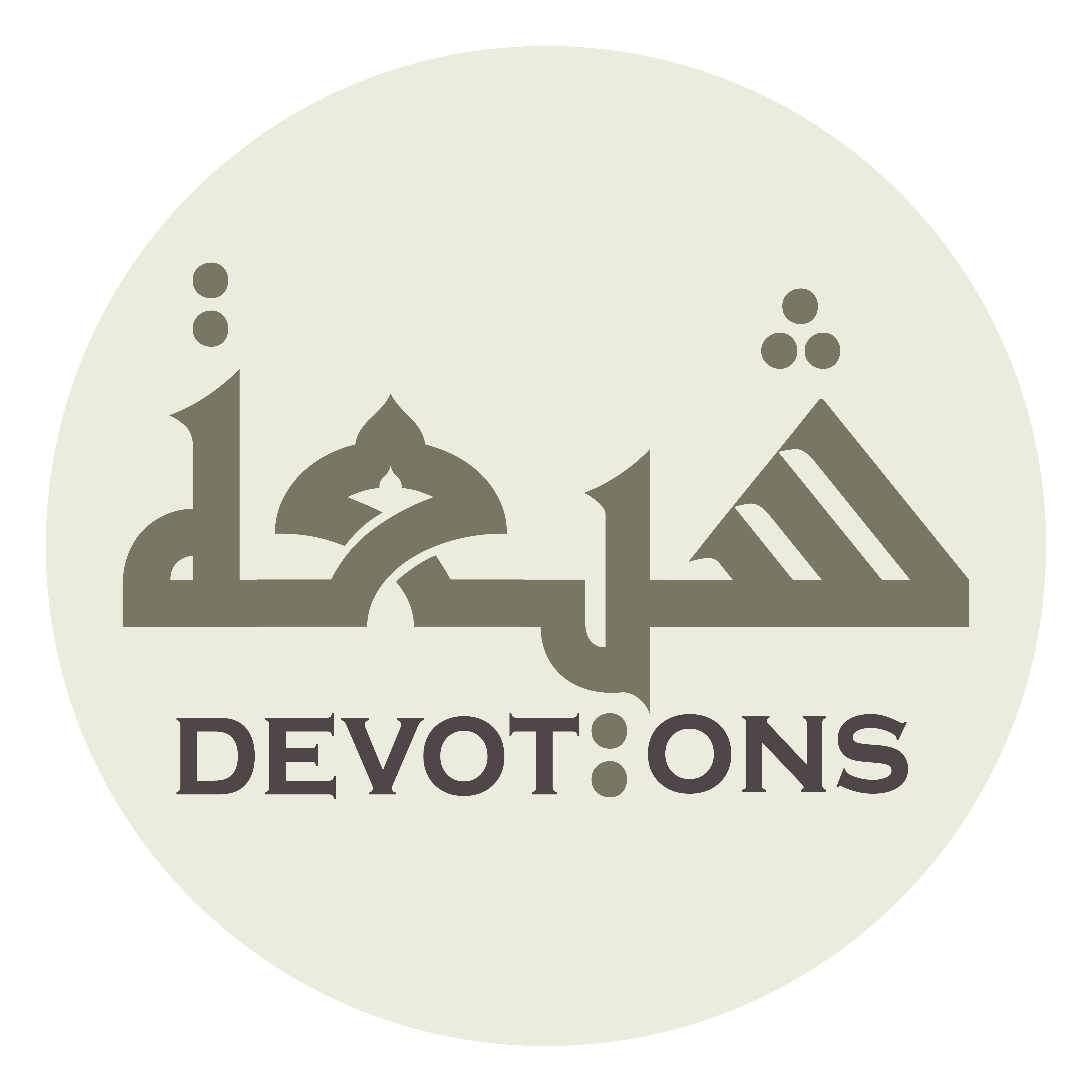 كَيْفَ تُحْرِقُهُ بِحَرَارَةِ نِيرَانِكَ

kayfa tuḥriquhu biḥarārati nīrānik

how will You burn it in the heat of Your fires?
Munajat 3 - Sahifat Sajjadiyyah
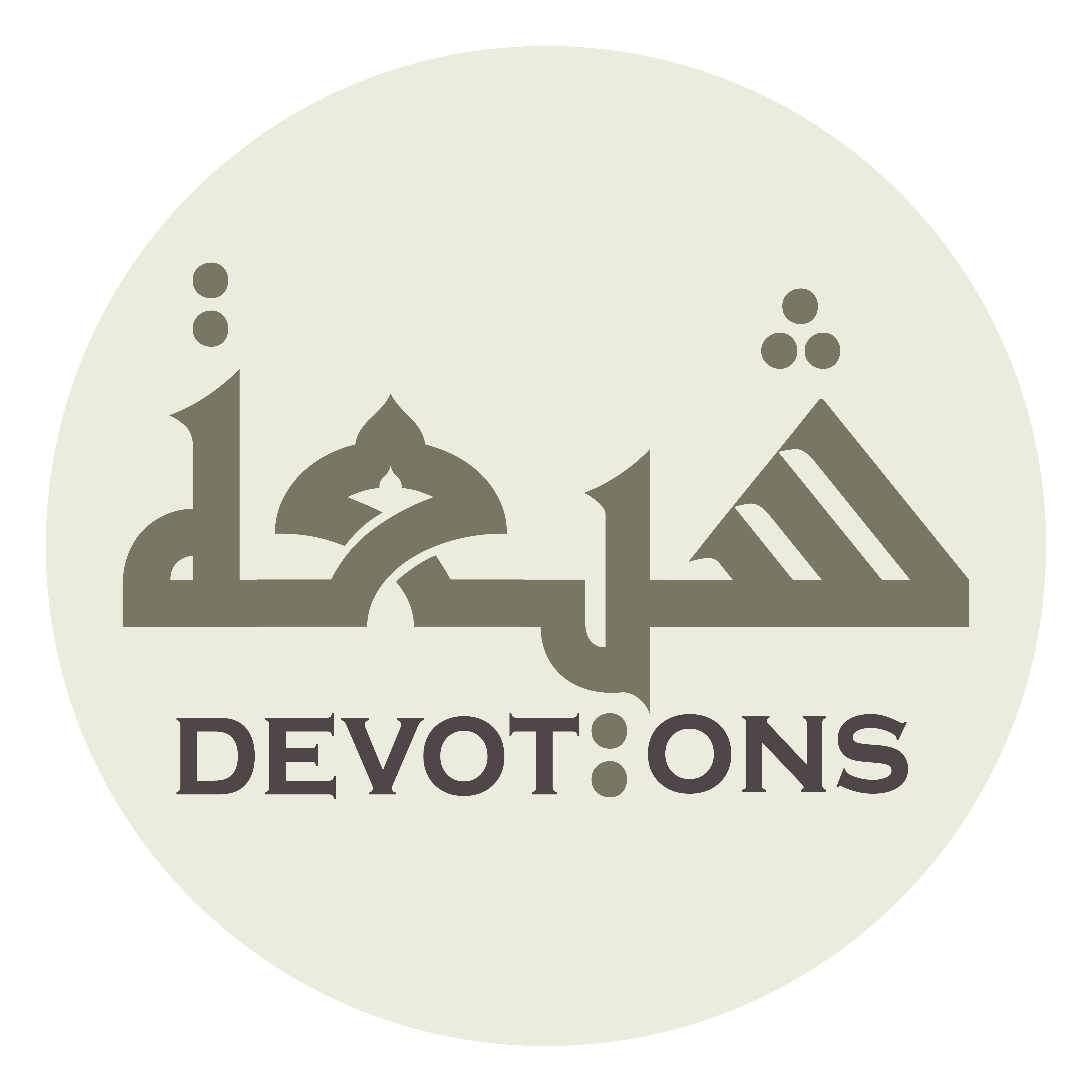 إِلٰهِيْ أَجِرْنِيْ مِنْ أَلِيمِ غَضَبِكَ

ilāhī ajir-nī min alīmi ghaḍabik

My God, give me sanctuary from Your painful wrath
Munajat 3 - Sahifat Sajjadiyyah
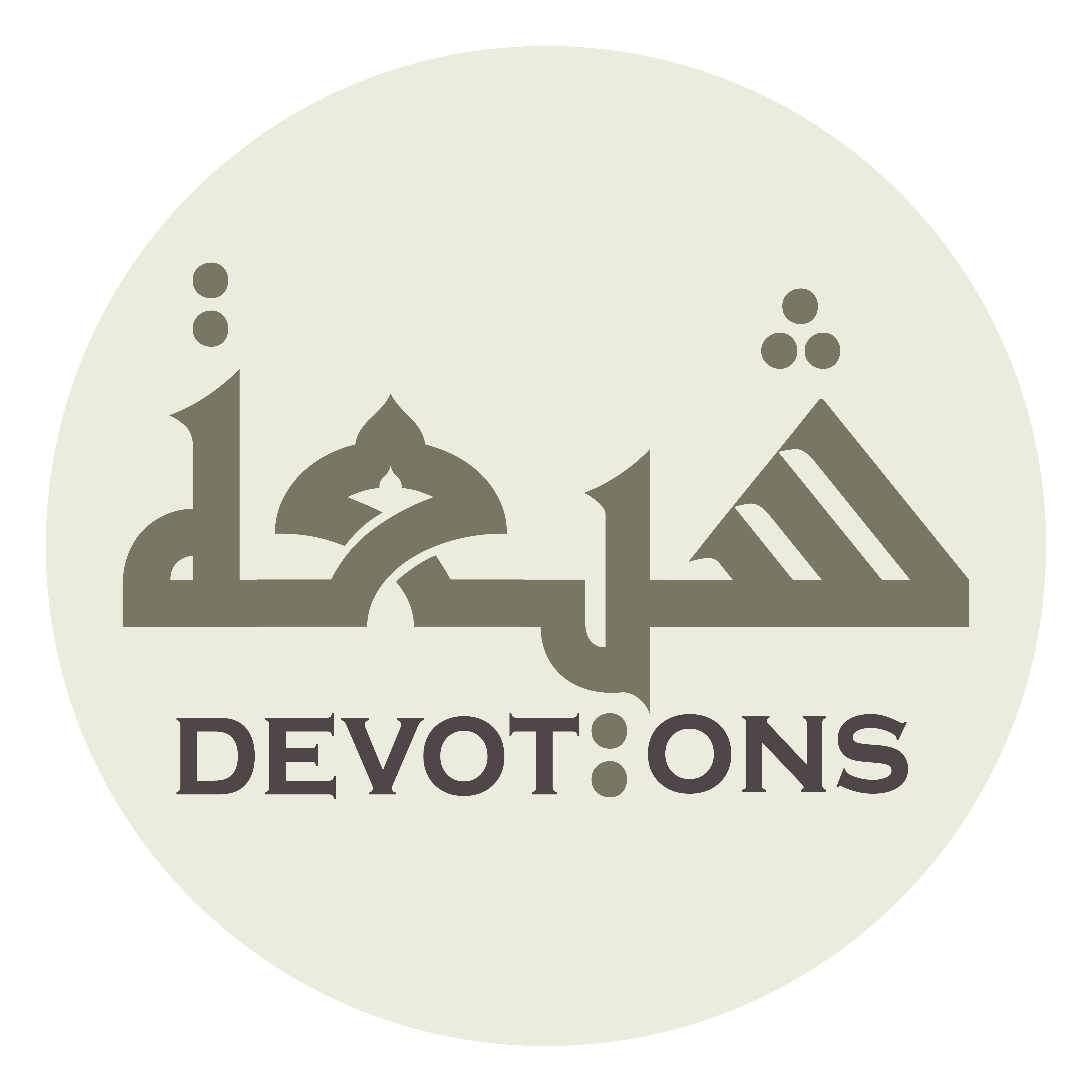 وَعَظِيمِ سَخَطِكَ

wa`aẓīmi sakhaṭik

and Your mighty anger!
Munajat 3 - Sahifat Sajjadiyyah
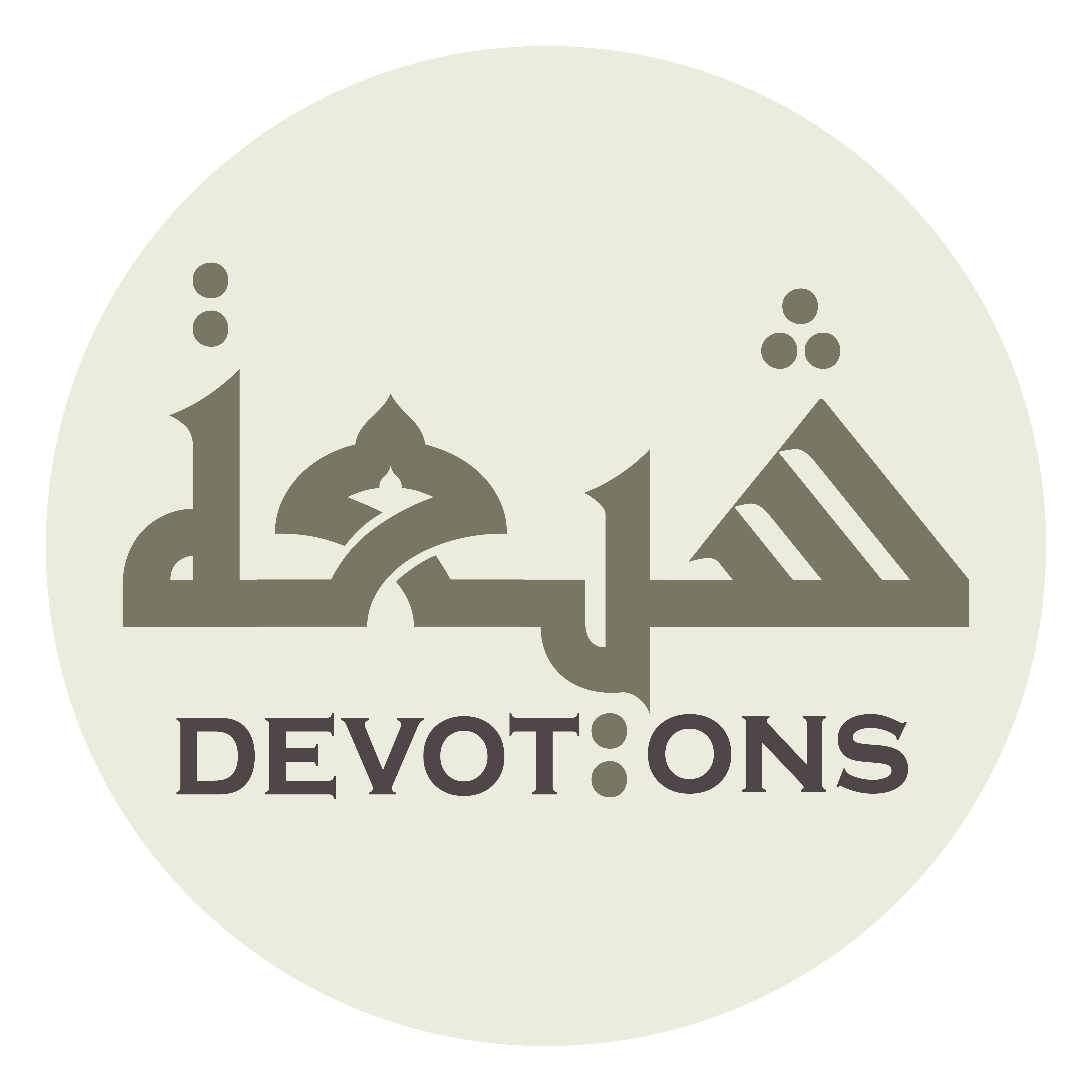 يَا حَنَّانُ يَا مَنَّانُ

yā ḥannānu yā mannān

O All-loving, O All-kind!
Munajat 3 - Sahifat Sajjadiyyah
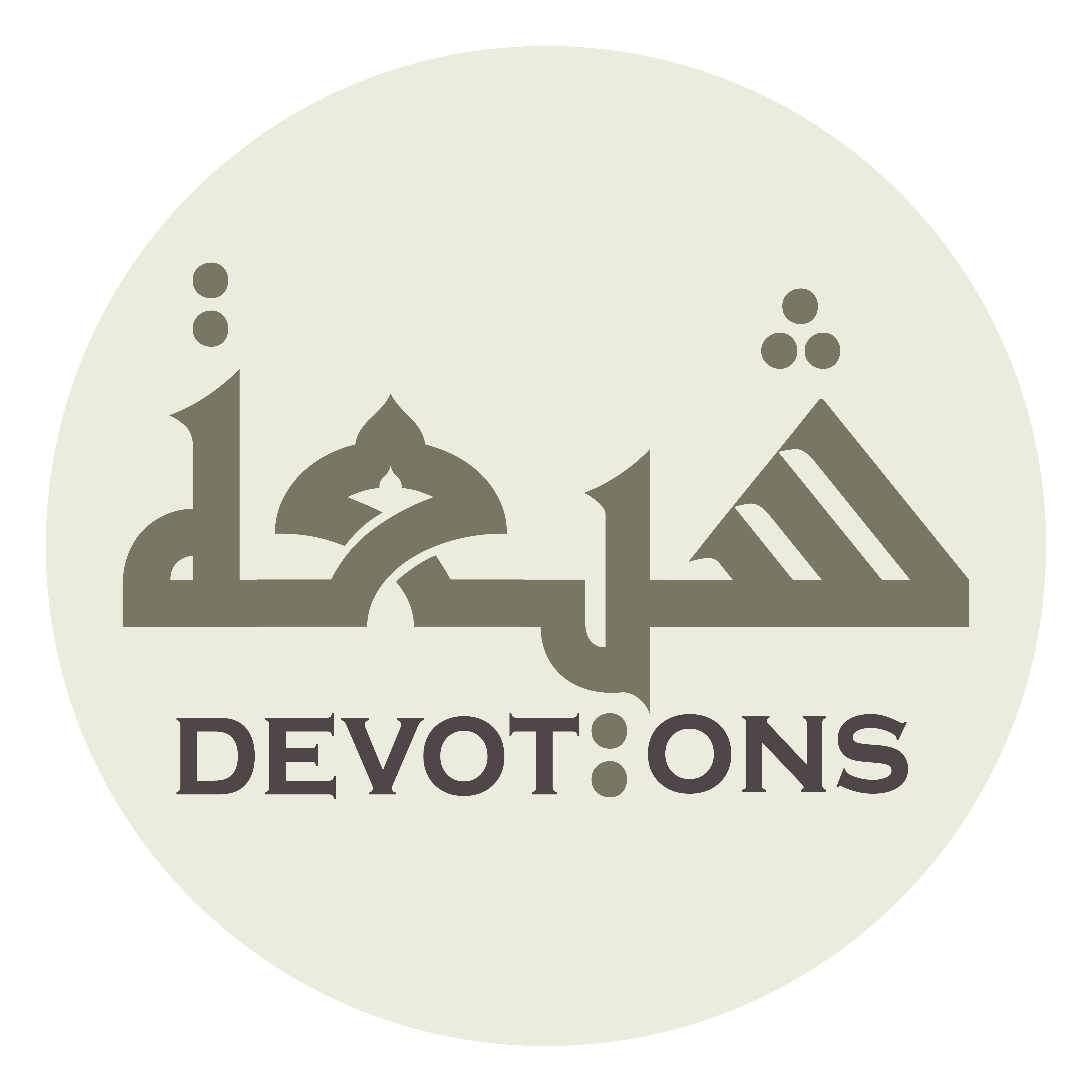 يَا رَحِيمُ يَا رَحْمٰنُ

yā raḥīmu yā raḥmān

O Compassionate, O Merciful!
Munajat 3 - Sahifat Sajjadiyyah
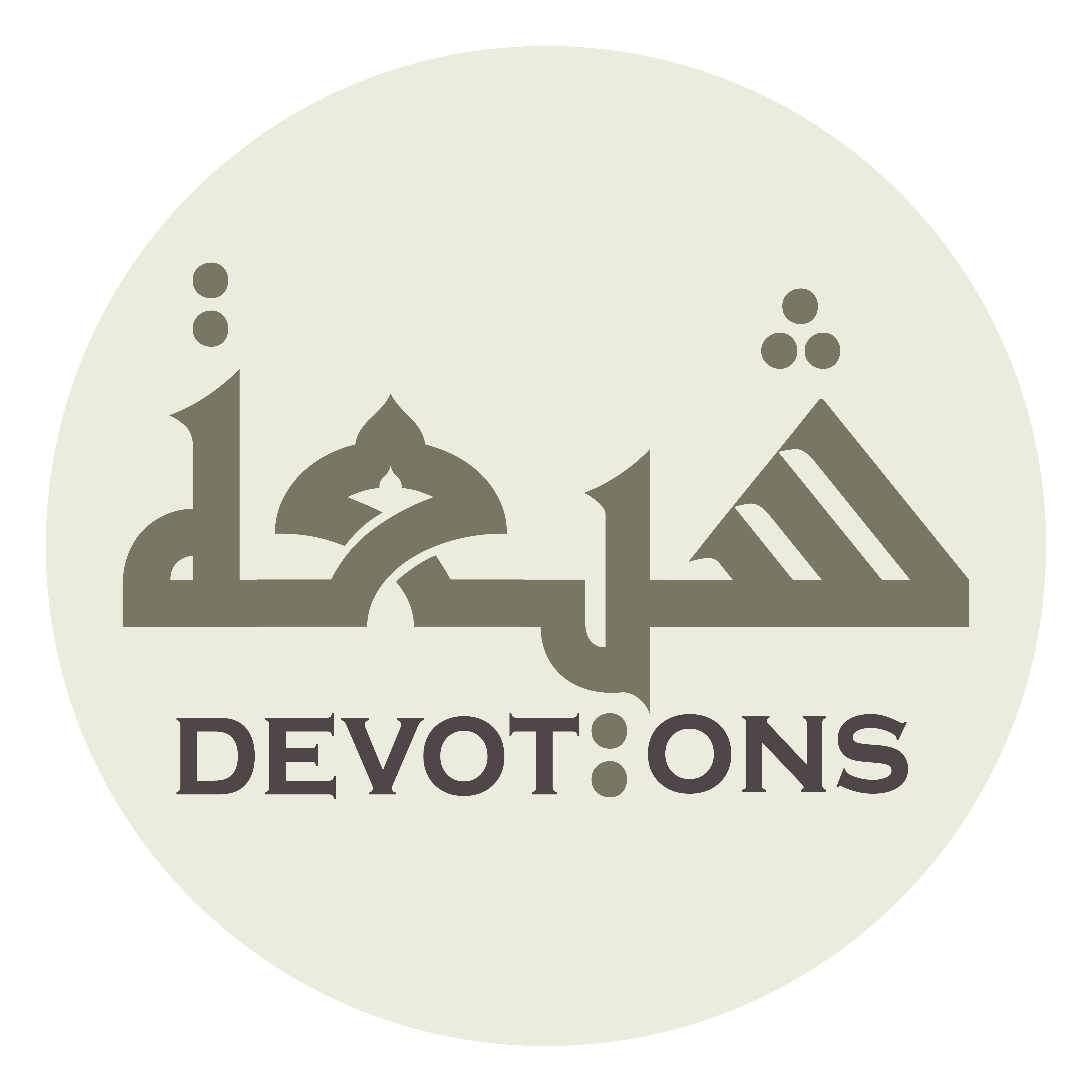 يَا جَبَّارُ يَا قَهَّارُ

yā jabbāru yā qahhār

O Compeller, O Subduer!
Munajat 3 - Sahifat Sajjadiyyah
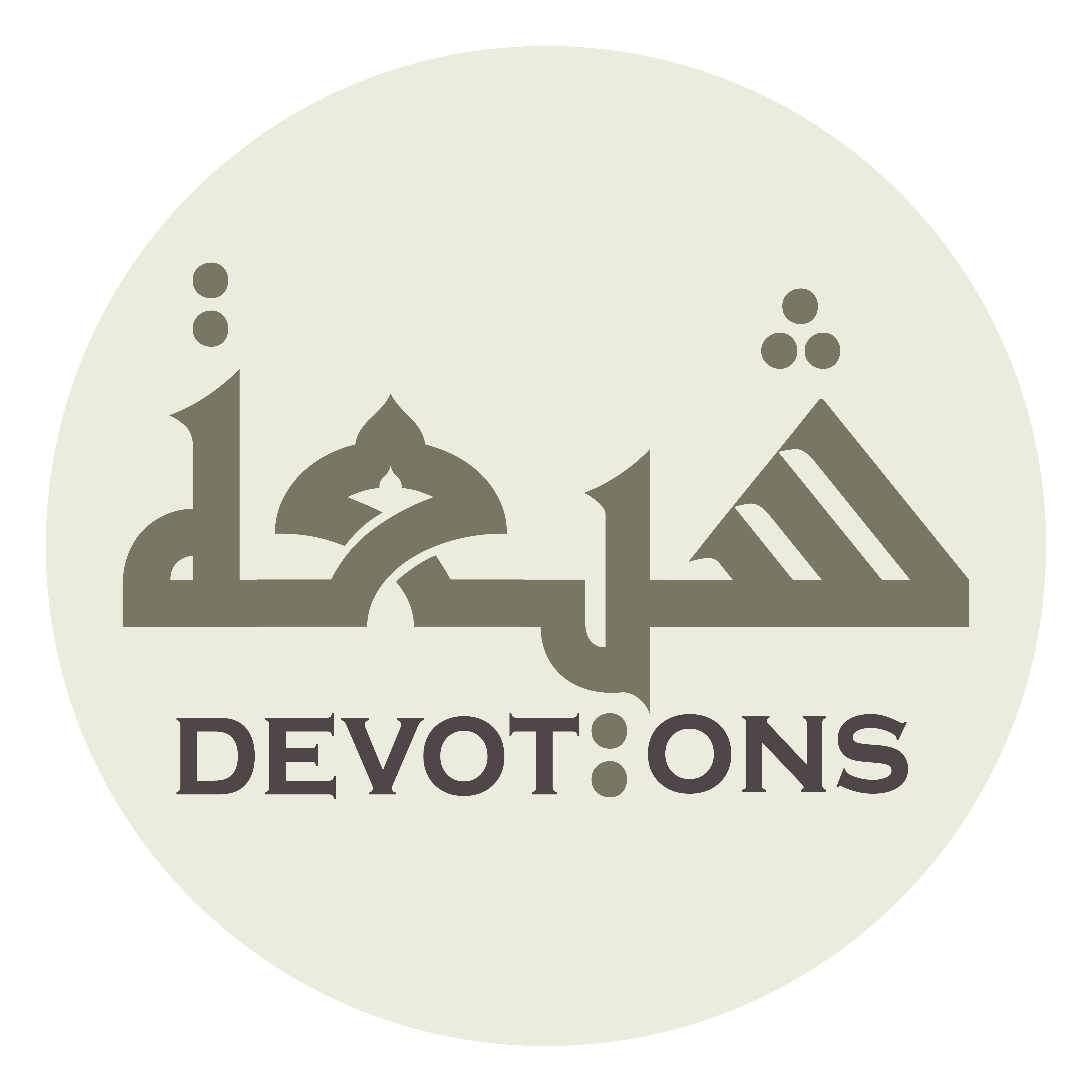 يَا غَفَّارُ يَا سَتَّارُ

yā ghaffāru yā sattār

O All-forgiver, O All-covering!
Munajat 3 - Sahifat Sajjadiyyah
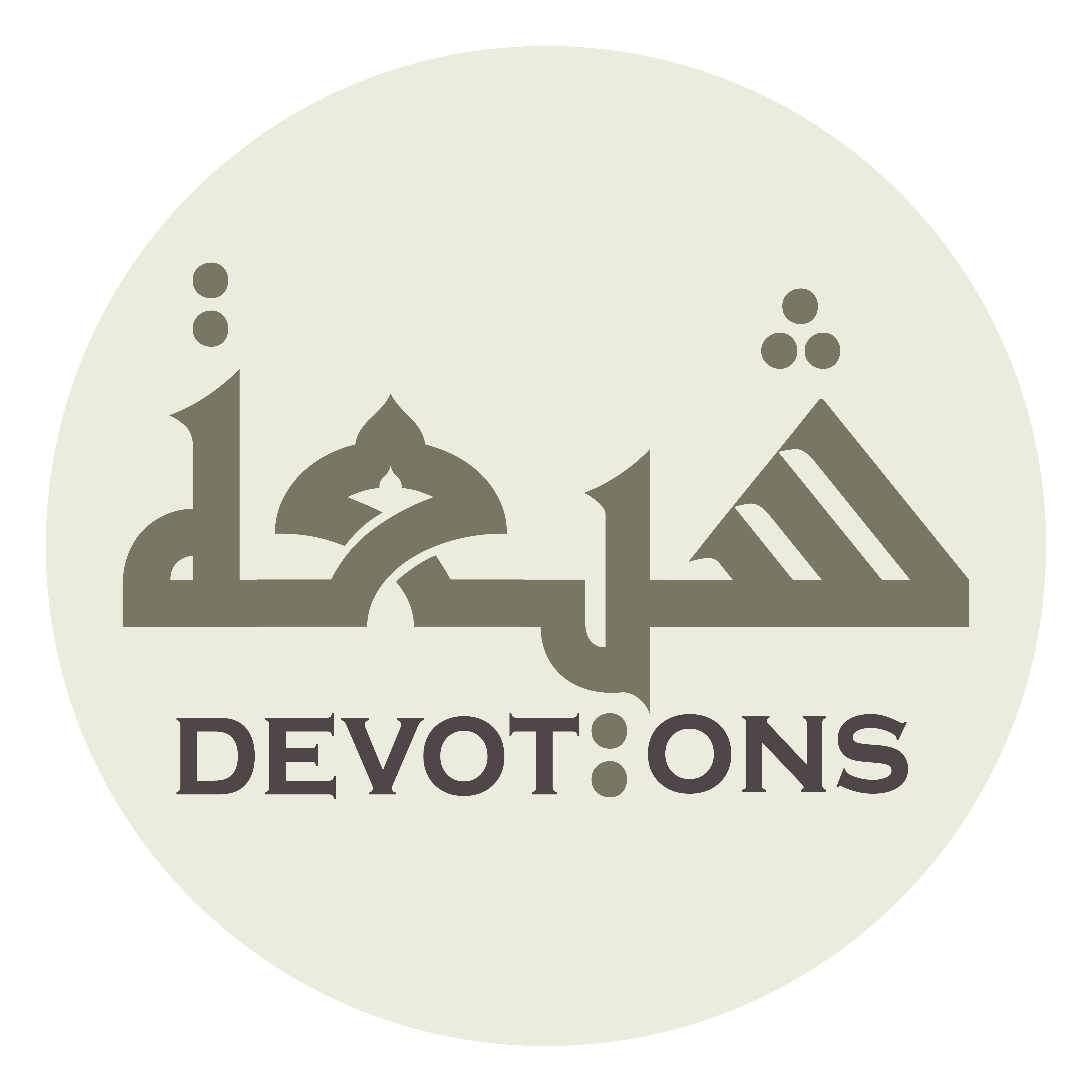 نَجِّنِيْ بِرَحْمَتِكَ مِنْ عَذَابِ النَّارِ

najjinī biraḥmatika min `adhābin nār

Deliver me through Your mercy from the chastisement of the Fire
Munajat 3 - Sahifat Sajjadiyyah
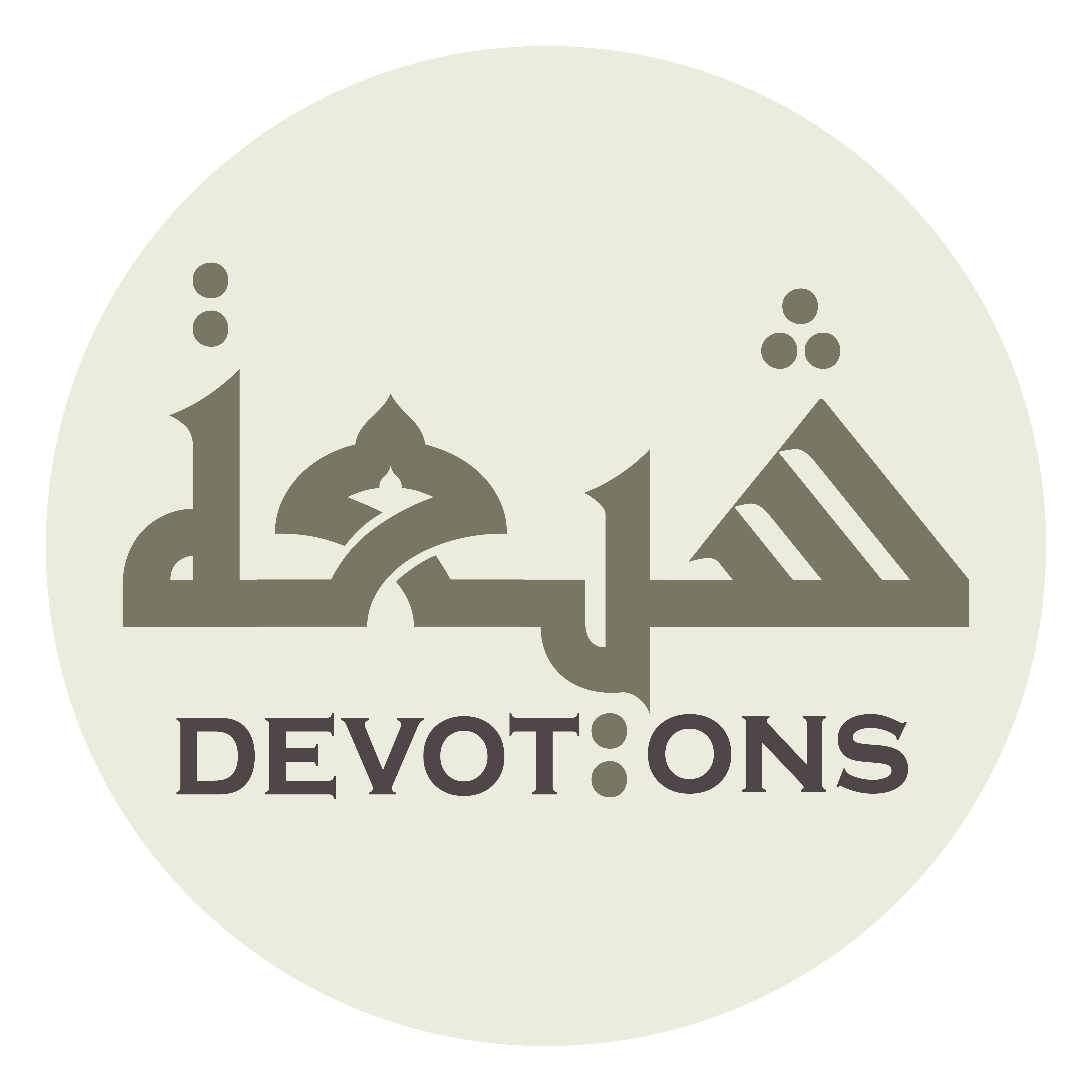 وَفَضِيحَةِ الْعَارِ

wafaḍīḥatil `ār

and the disgrace of shame
Munajat 3 - Sahifat Sajjadiyyah
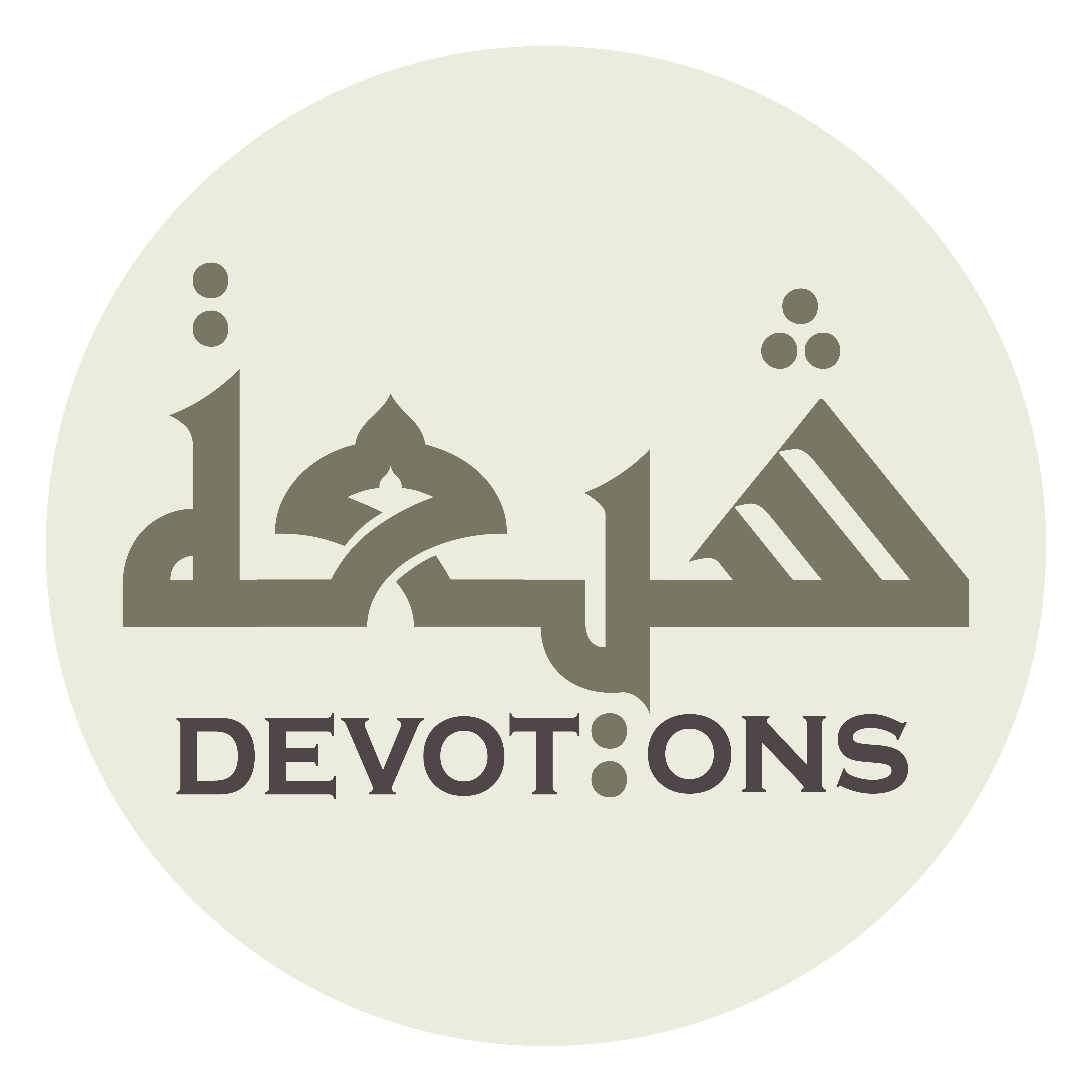 إِذَا امْتَازَ الْاَخْيَارُ مِنَ الْاَشْرَارِ

idhamtāzal akhyāru minal ashrār

when the good are set apart from the evil,
Munajat 3 - Sahifat Sajjadiyyah
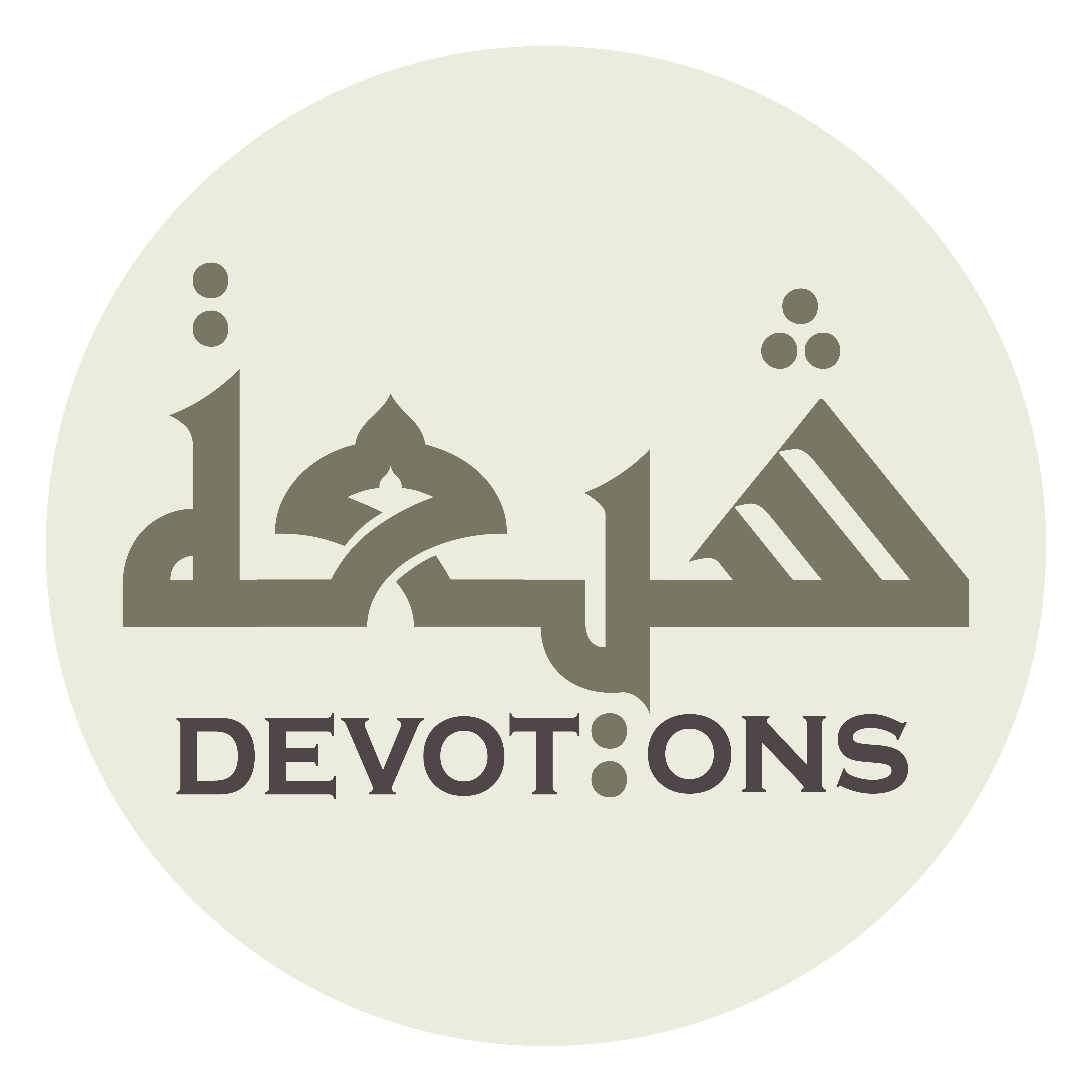 وَحَالَتِ الْاَحْوَالُ

waḥālatil aḥwāl

forms are transformed,
Munajat 3 - Sahifat Sajjadiyyah
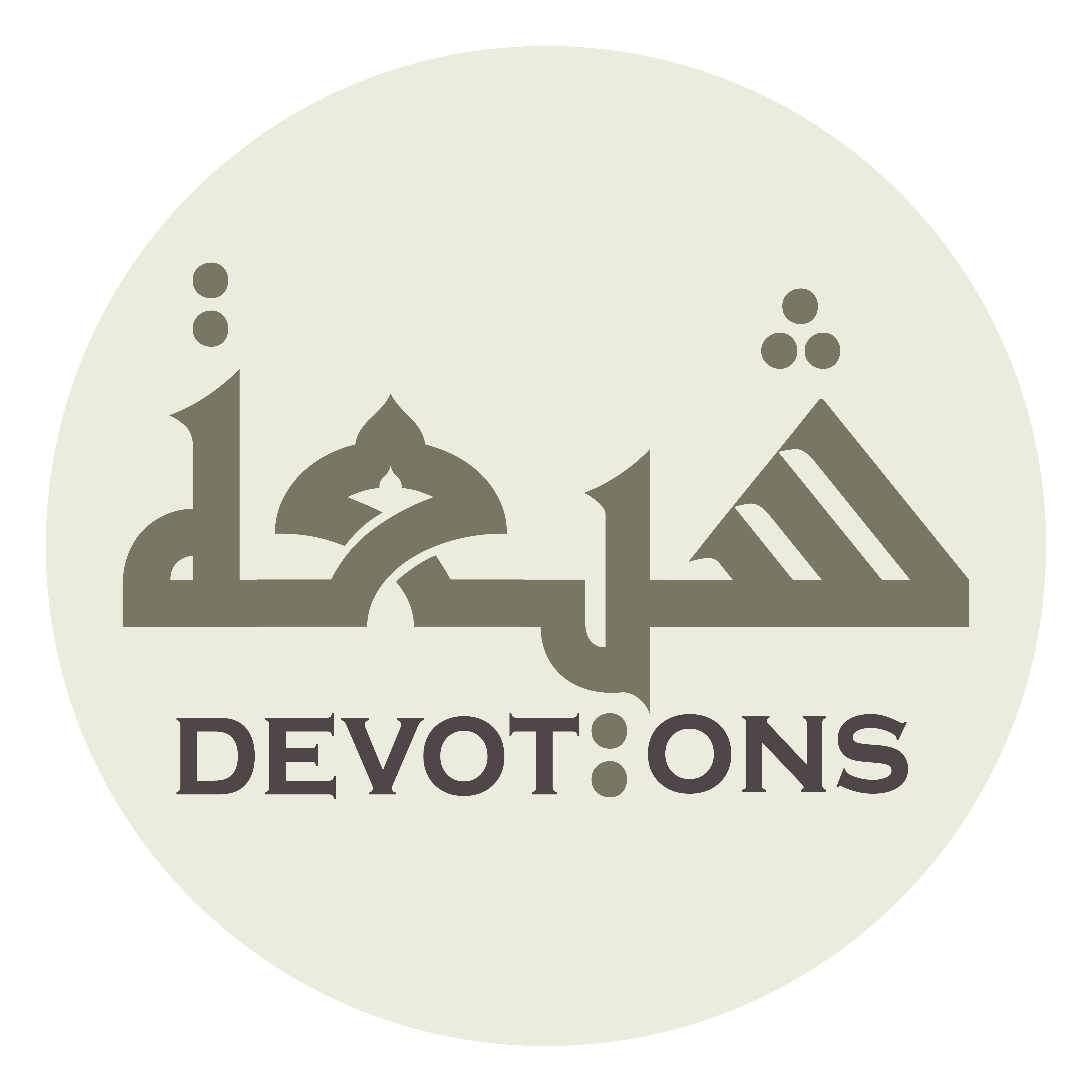 وَهَالَتِ الْاَهْوَالُ

wahālatil ahwāl

terrors terrify,
Munajat 3 - Sahifat Sajjadiyyah
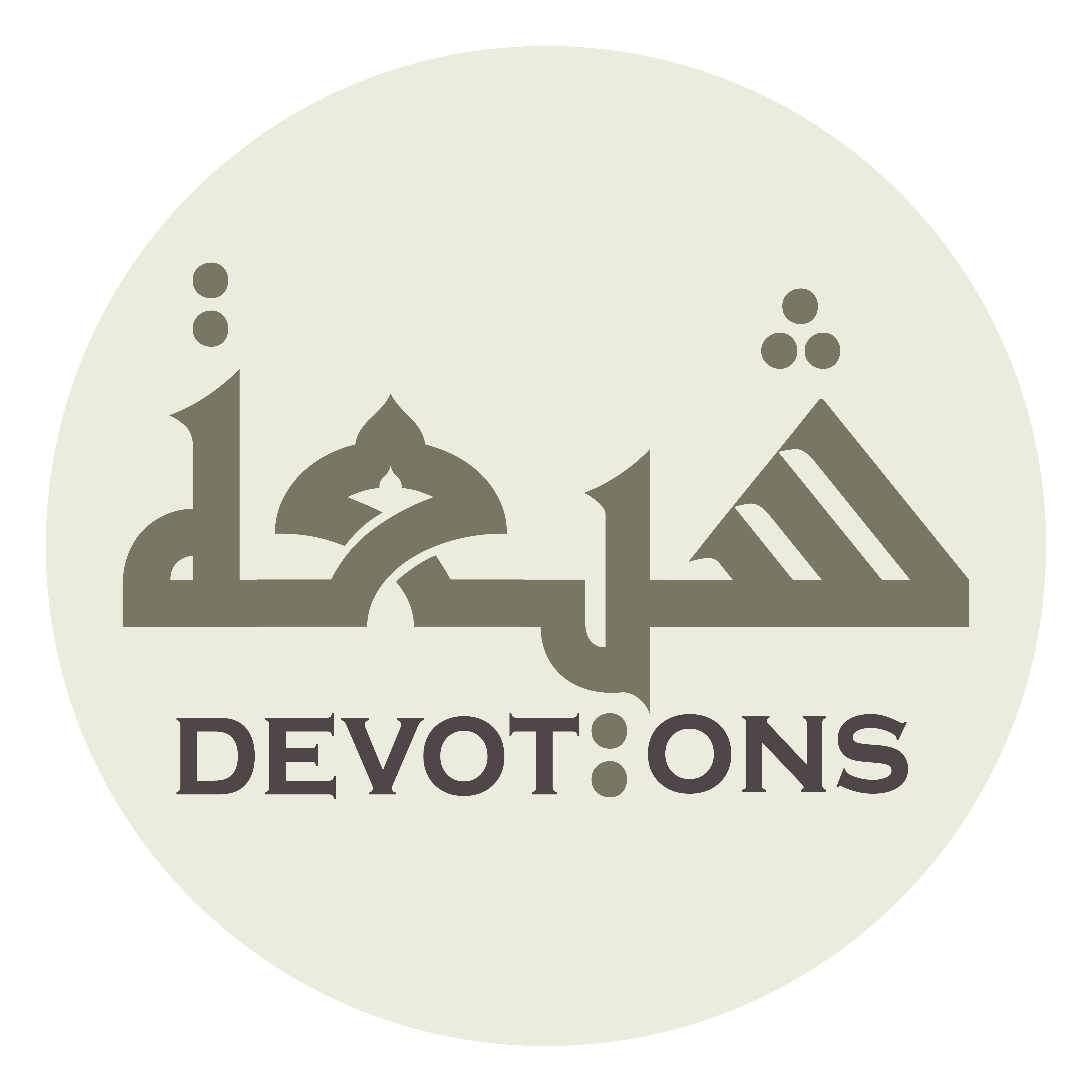 وَقَرُبَ الْمُحْسِنُونَ

waqarubal muḥsinūn

the good-doers are brought near,
Munajat 3 - Sahifat Sajjadiyyah
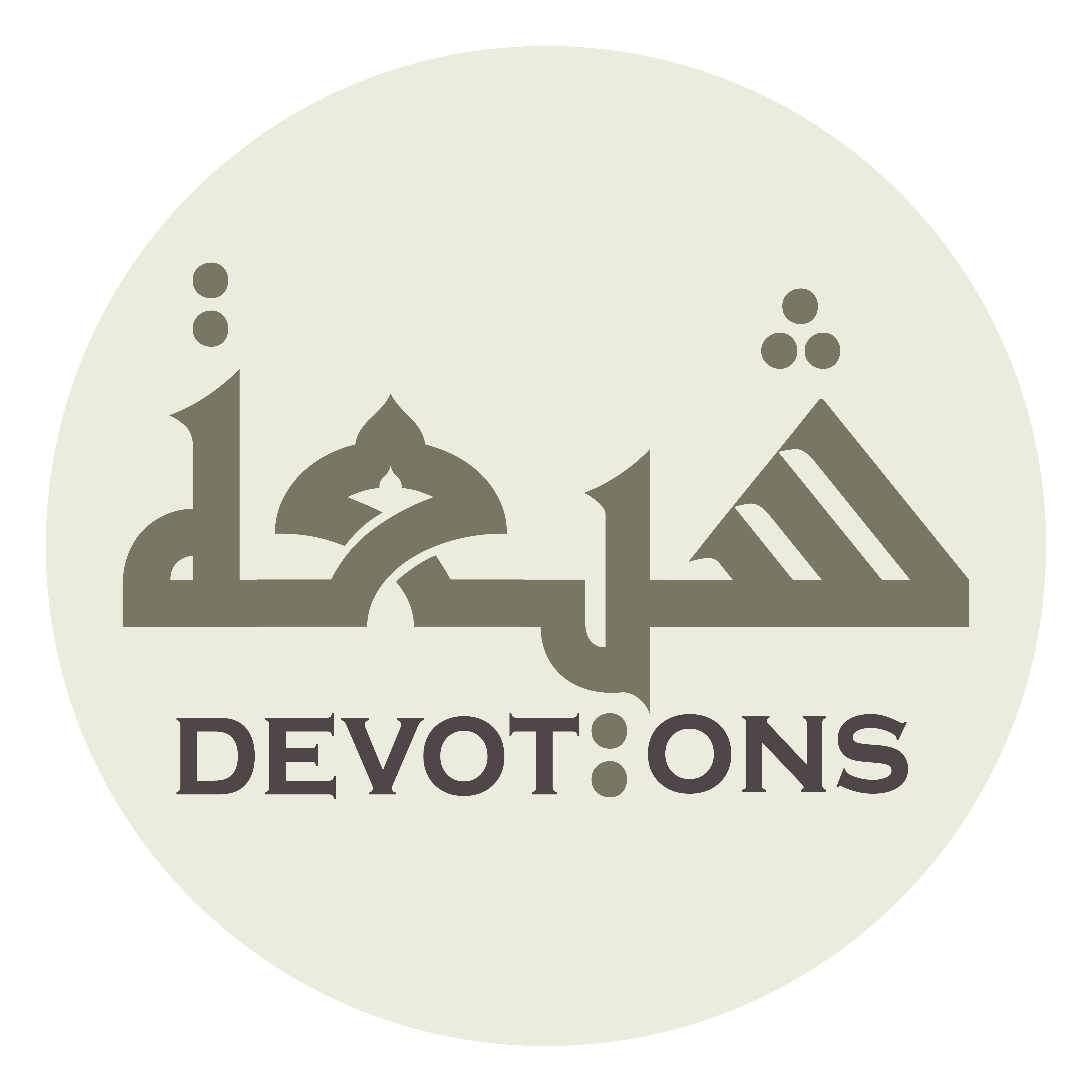 وَبَعُدَ الْمُسِيئُونَ

waba`udal musī-ūn

the evildoers taken far,
Munajat 3 - Sahifat Sajjadiyyah
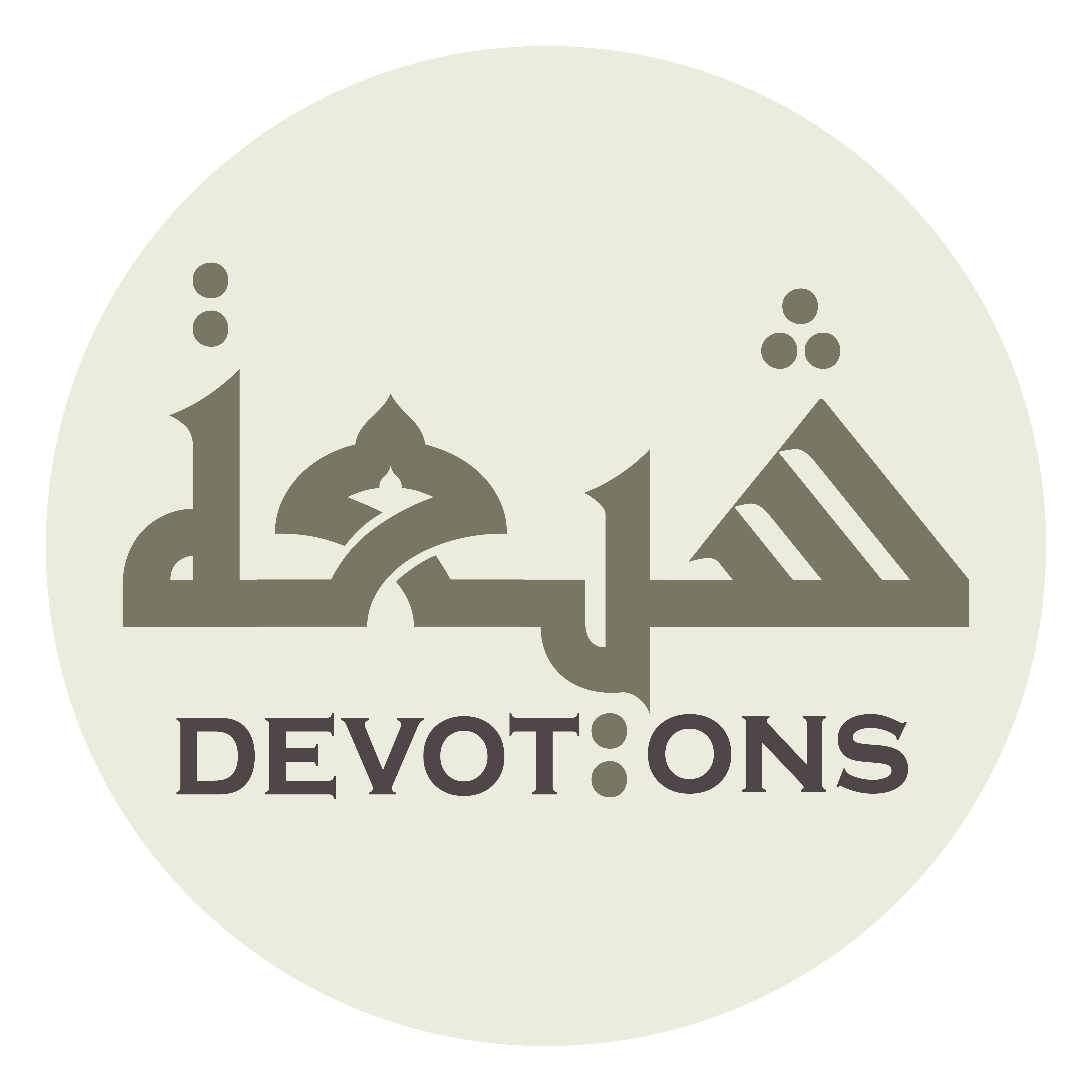 وَوُفِّيَتْ كُلُّ نَفْسٍ مَا كَسَبَتْ

wawuffiyat kullu nafsin mā kasabat

“and every soul paid what it has earned,
Munajat 3 - Sahifat Sajjadiyyah
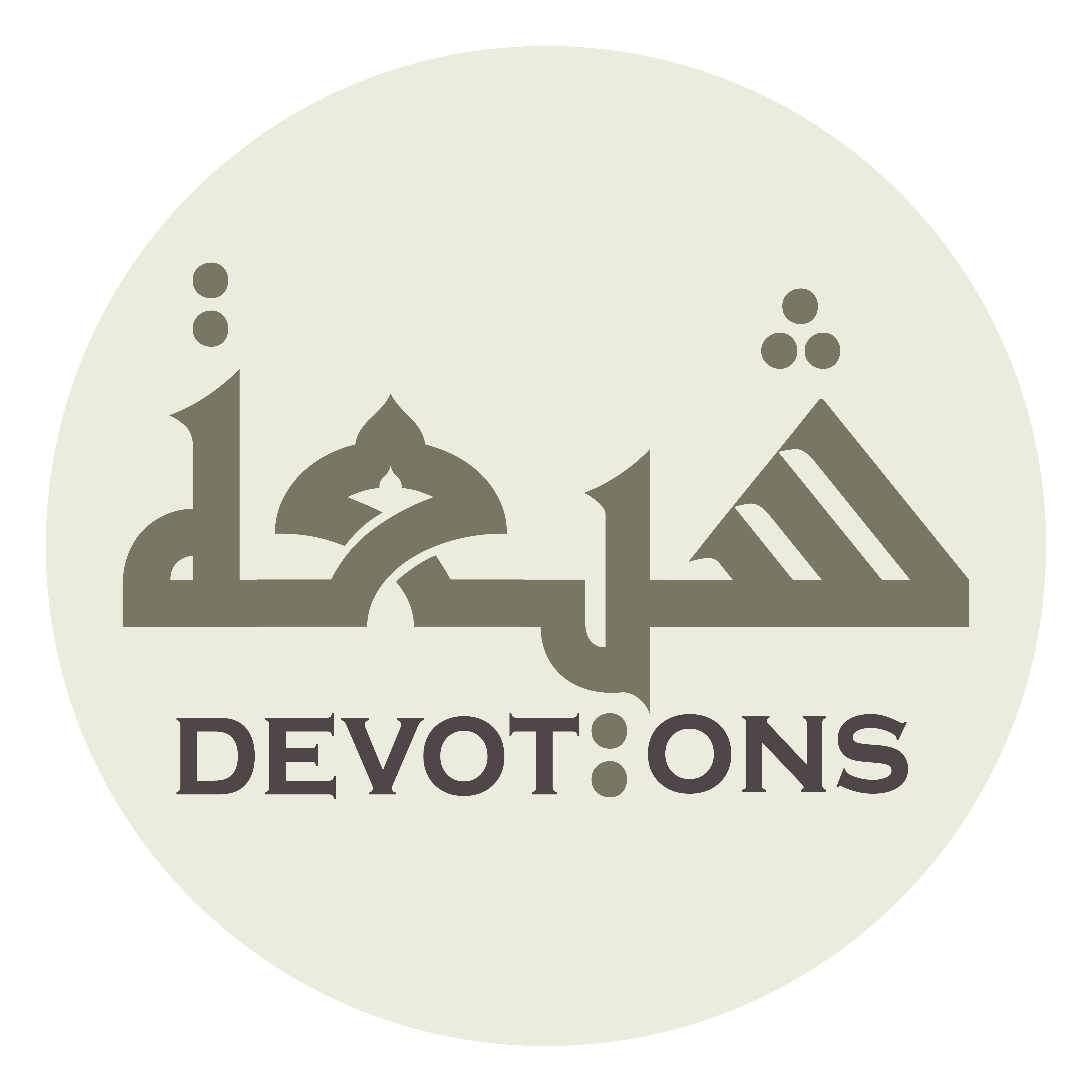 وَهُمْ لَا يُظْلَمُوْنَ

wahum lā yuẓlamūn

and they shall not be wronged!”
Munajat 3 - Sahifat Sajjadiyyah